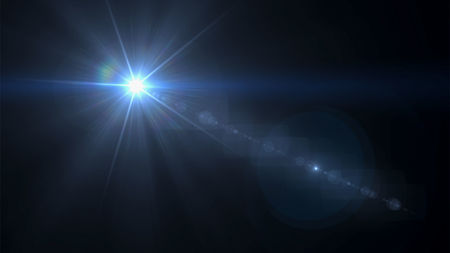 LIGHT
Ron Bert
May 23, 2021
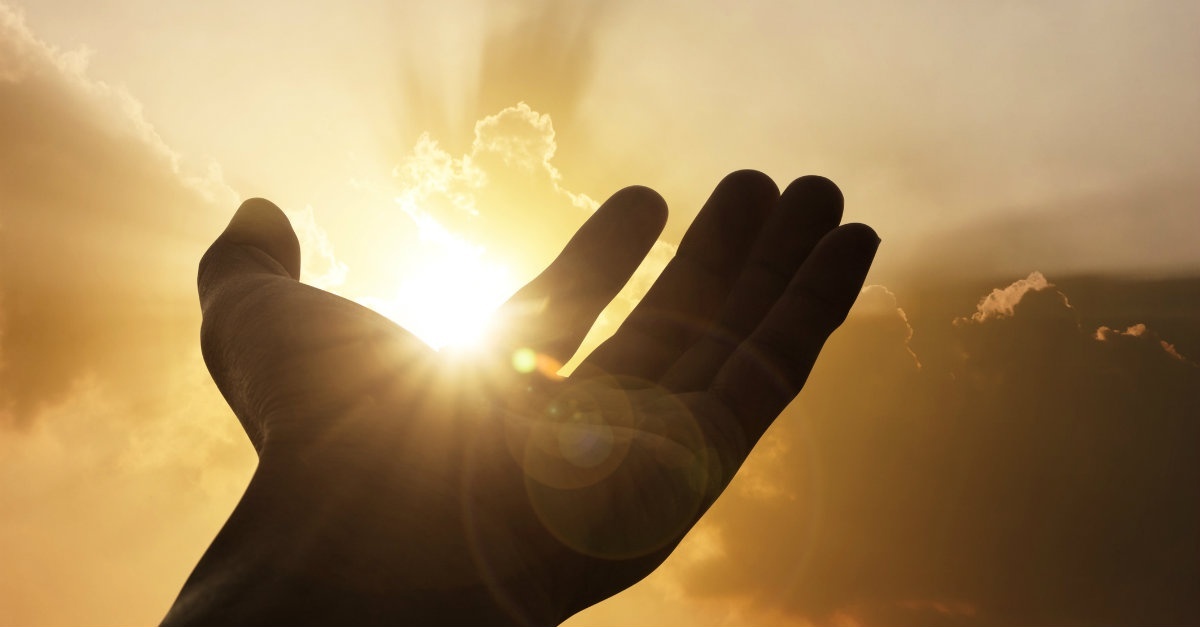 righteous + upright + in heart = gladness
Light is sown for the righteous, And gladness for the upright         in heart. — Psalms 97:11
righteous
light
righteous
gladness
upright
upright
in
light
in heart
[Speaker Notes: Light was initiated so that righteous and upright living souls could experience the great wonders and gifts of God’s Almightiness of Love.]
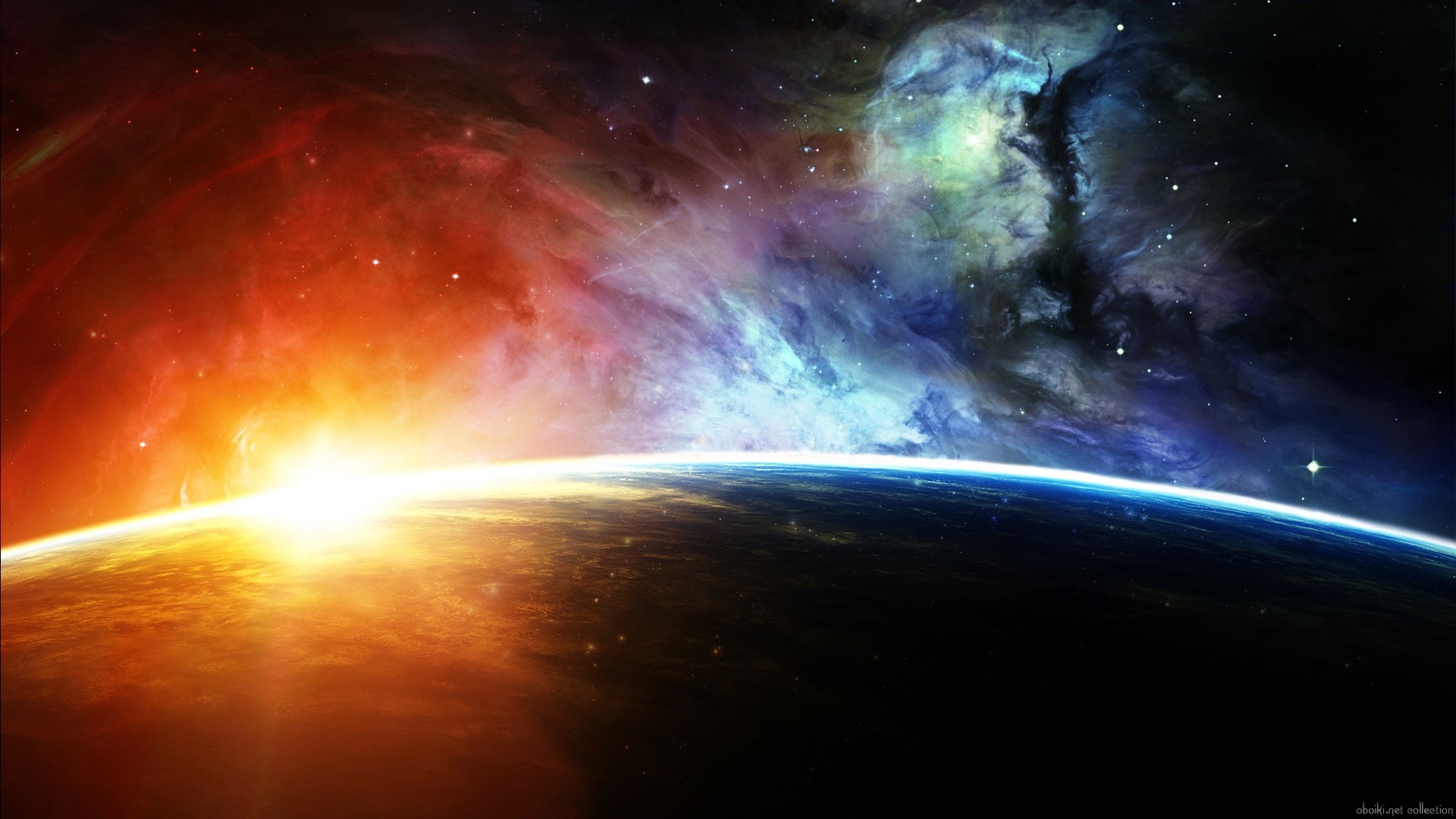 "The lamp of the body is the eye. If therefore your eye is good, your whole body will be full of light. But if your eye is bad, your whole body will be full of darkness. If therefore the light that is in you is darkness, how great is that darkness! No one can serve two masters; for either he will hate the one and love the other, or else he will be loyal to the one and despise the other. You cannot serve God and mammon."  – Matthew 6:22-24
"The lamp of the body is the eye. If therefore your eye is good, your whole body will be full of light. But if your eye is bad, your whole body will be full of darkness. If therefore the light that is in you is darkness, how great is that darkness! No one can serve two masters; for either he will hate the one and love the other, or else he will be loyal to the one and despise the other. You cannot serve God and mammon."  – Matthew 6:22-24
light
light
darkness
light
light
light
light
light
light
light
light
light
You cannot serve God and mammon
[Speaker Notes: Darkness is a choice and must be avoided if God is your calling.]
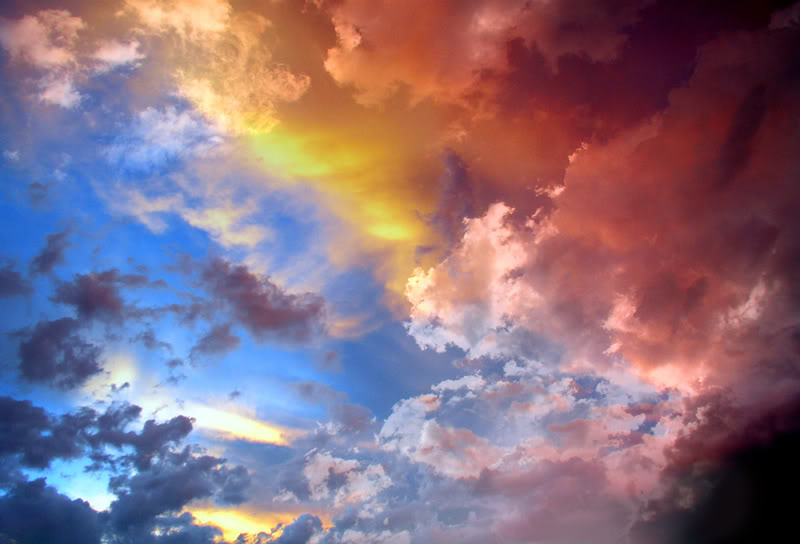 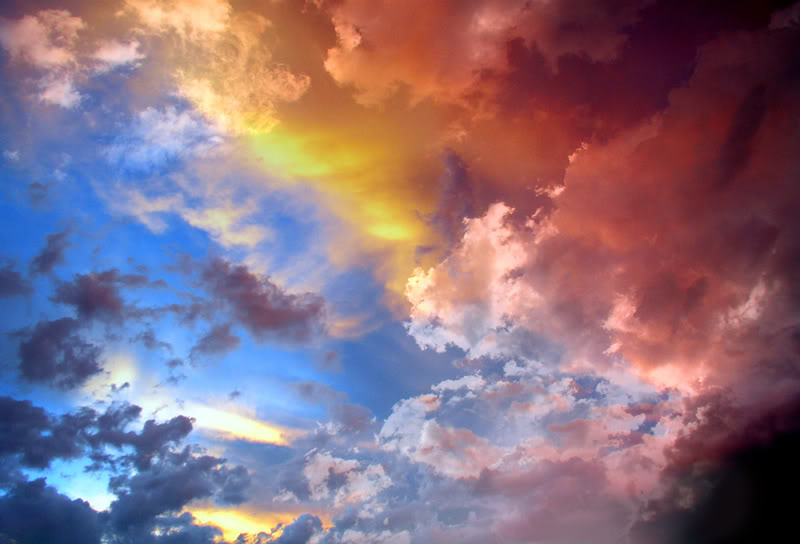 Do you not know that to whom you present yourselves slaves to obey, you are that one's slaves whom you obey, whether of sin leading to death, or of obedience leading to righteousness? – Romans 6:16
Do you not know that to whom you present yourselves slaves to obey, you are that one's slaves whom you obey, whether of sin leading to death, or of obedience leading to righteousness? – Romans 6:16
sin = death
sin = death
evil
=
obedience = righteousness
obedience = righteousness
=
good
sin
death
obedience
righteousness
[Speaker Notes: His word is clear that obedience leads to a righteous life whereas sin leads to a purposeless death.]
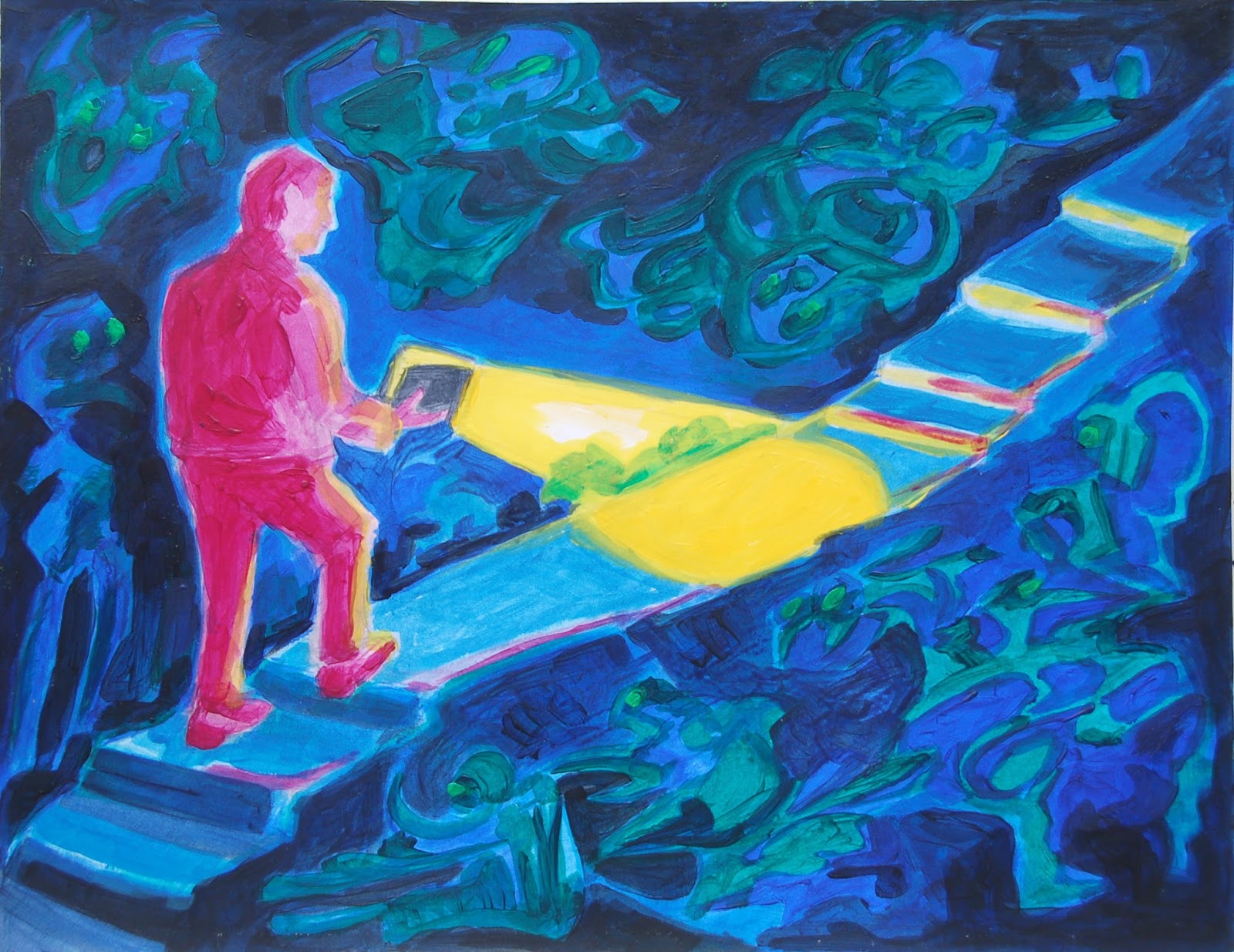 path
Your word is a lamp to my feet And a light to my path.                    — Psalms 119:105
Your word
Your word
light
path
[Speaker Notes: Without a guide, no destination out of reach can be seen.]
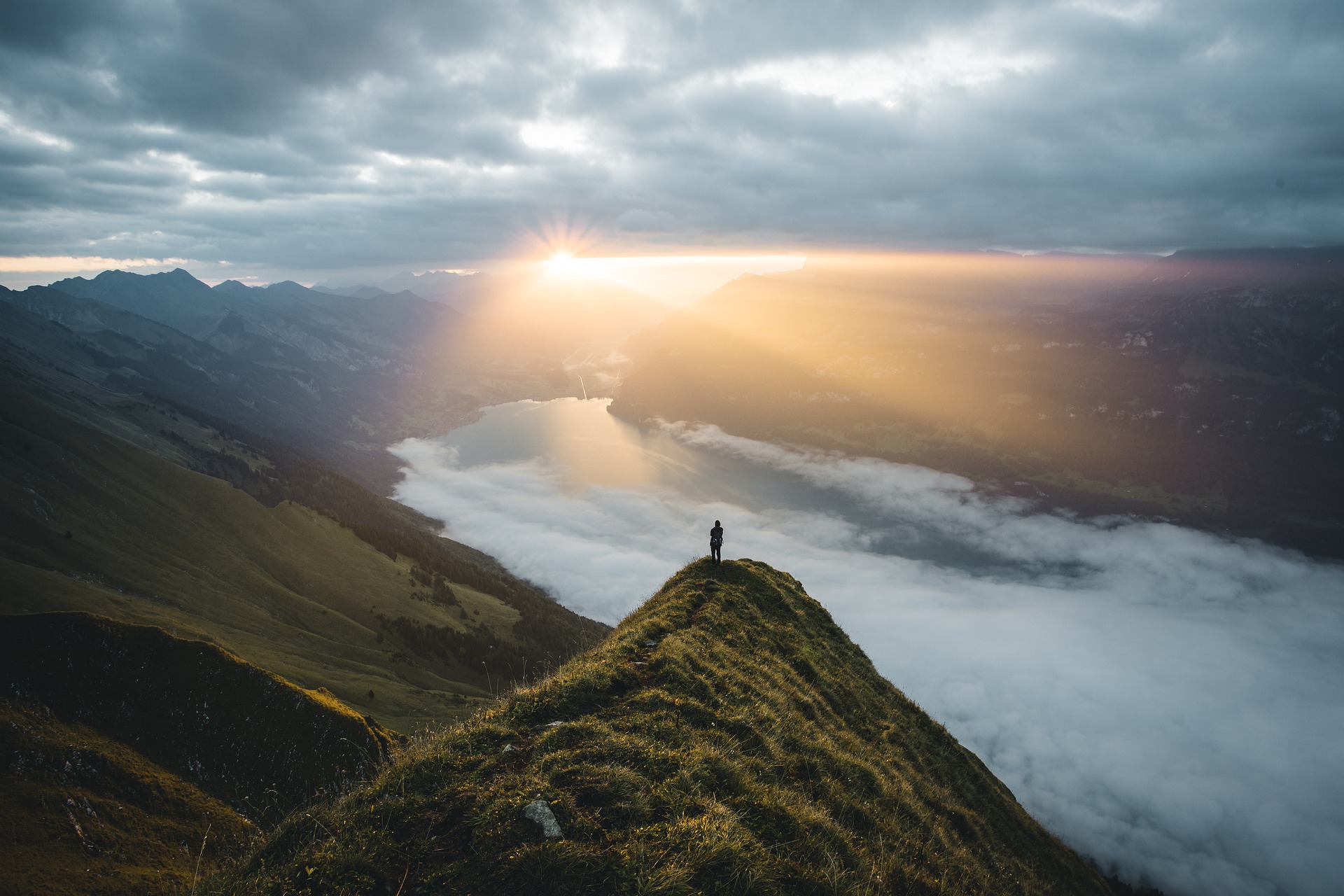 But the path of the just is like the shining sun, That shines ever brighter unto the perfect day. The way of the wicked is like darkness; They do not know what makes them stumble. — Proverbs 4:18-19
path
the perfect day
[Speaker Notes: Light shows the way while shadows lead one into the darkness of no return.]
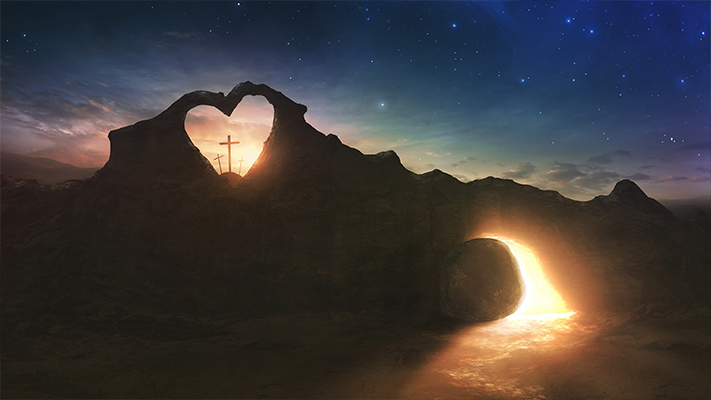 light
[A Psalm of David] The LORD         is my light and my salvation; Whom shall I fear? The LORD is the strength of my life; Of whom   shall I be afraid? — Psalms 27:1
my salvation
my light
light
.                       .
.               .
my life
.            .
[Speaker Notes: God has touched earth with the embrace of His very own glorious life, and it has changed a curse of man into a blessing unseen. Lucky for those that find His incomparable beauty and knowledge.]
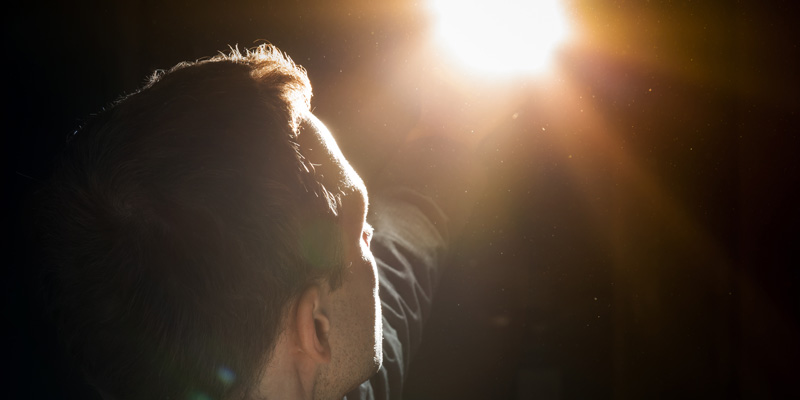 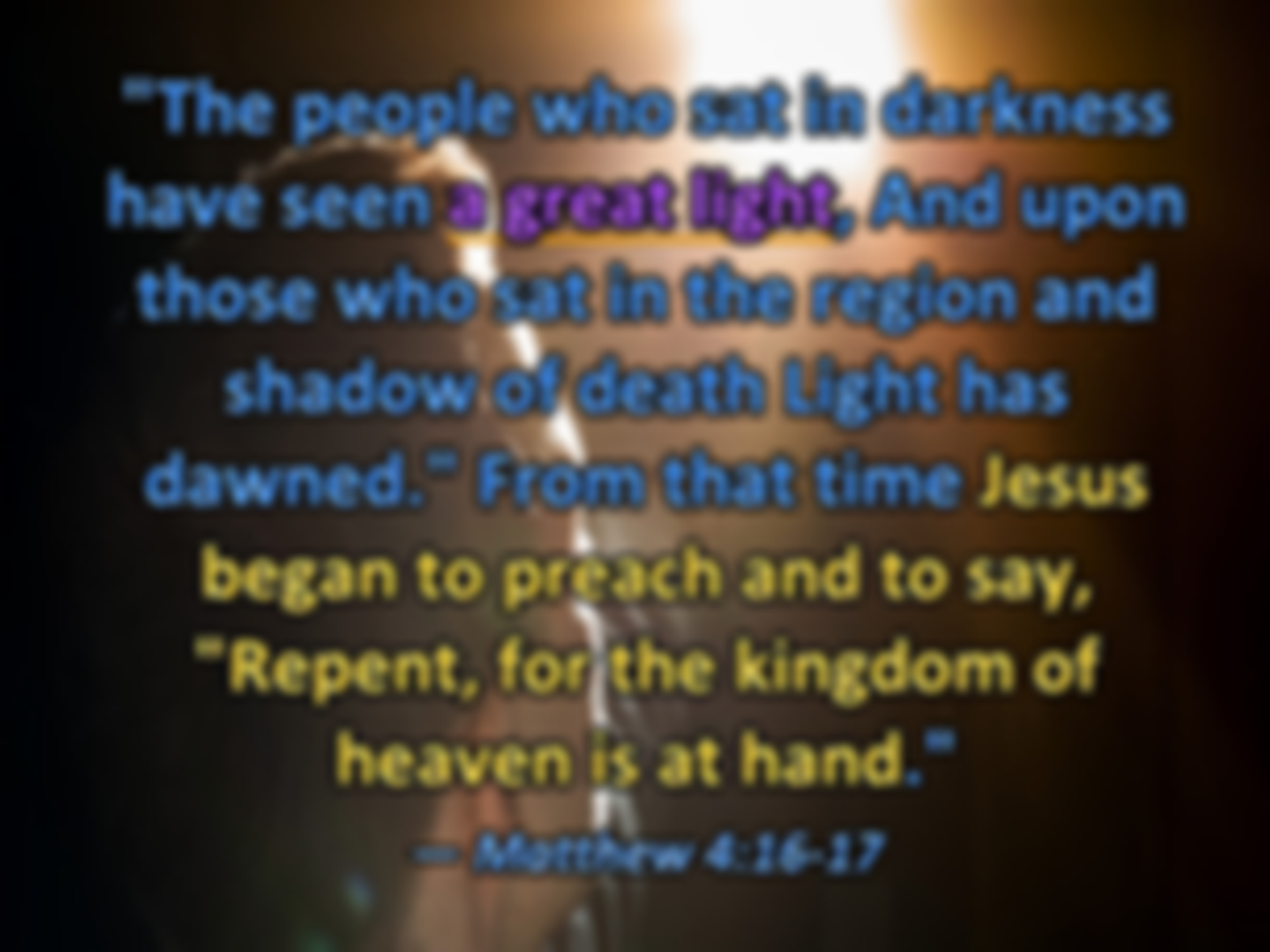 "The people who sat in darkness have seen a great light, And upon those who sat in the region and shadow of death Light has dawned." From that time Jesus began to preach and to say, "Repent, for the kingdom of heaven is at hand."                                 — Matthew 4:16-17
a great light
light
a great light
light
[Speaker Notes: The light has come into this world; the light of truth and God’s will for life. The biggest question is if one will see or deny events God created for our return from the blind.]
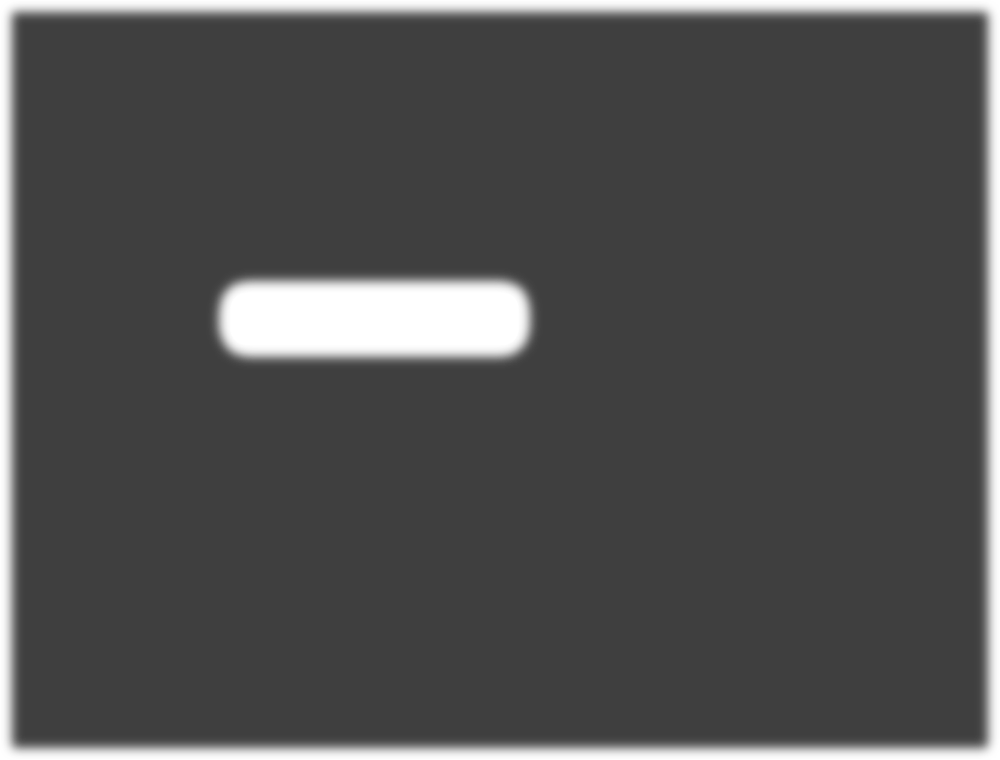 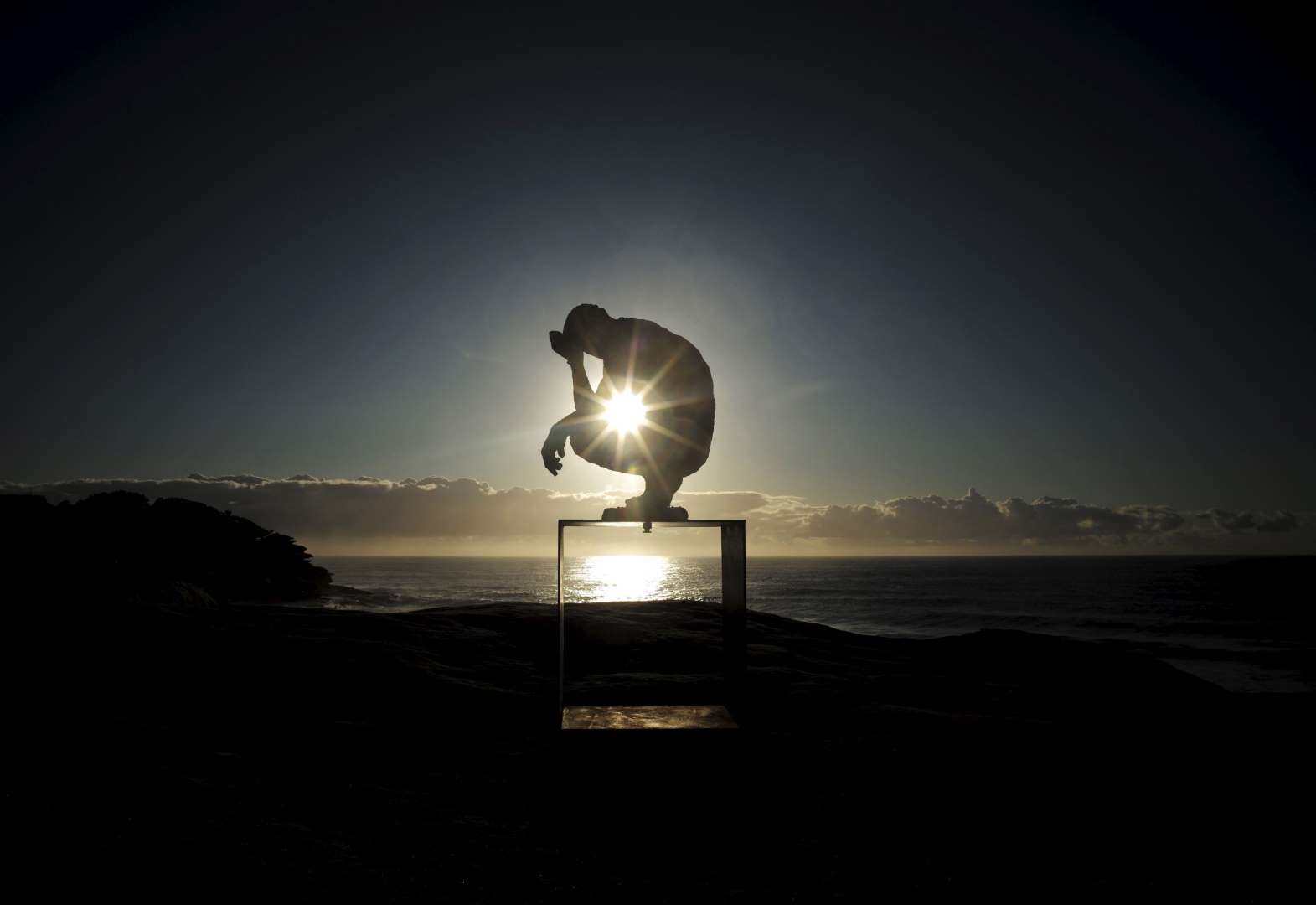 In
In Him was life, and the life was the light of men. And the light shines in the darkness, and the darkness did not comprehend it. — John 1:4-5
In Him was life
life
In Him was life
Light
Light
light
light
Light
[Speaker Notes: It is light that allows us to be. In darkness there is no life.]
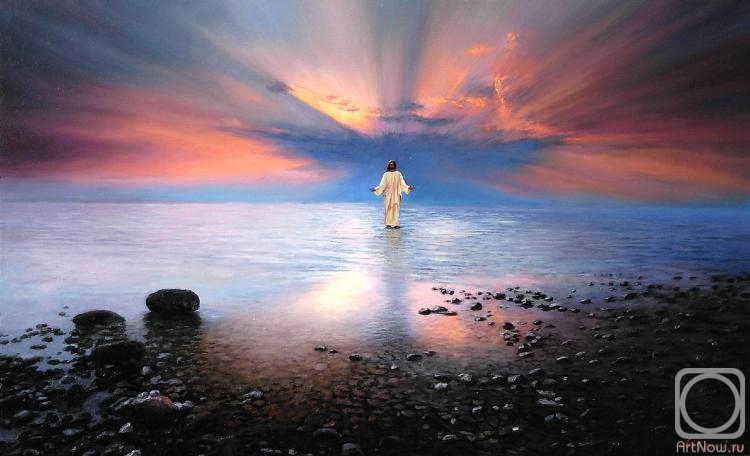 There was a man sent from God, whose name was John. This man came for a witness, to bear witness of the Light, that all through him might believe. He was not that Light, but was sent to bear witness of that Light. That was the true Light which gives light to every man coming        into the world. — John 1:6-9
Light
Light
Light
the true Light
.                        .
[Speaker Notes: God prepared His coming so all doubts would have no defense against the shine of truth.]
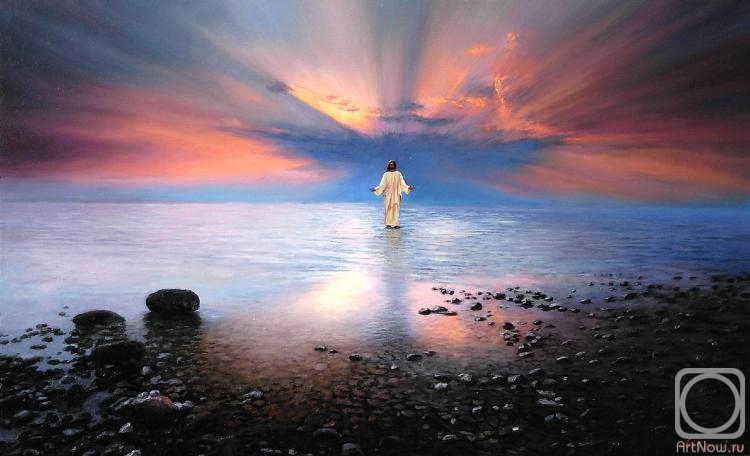 I am the light of the world
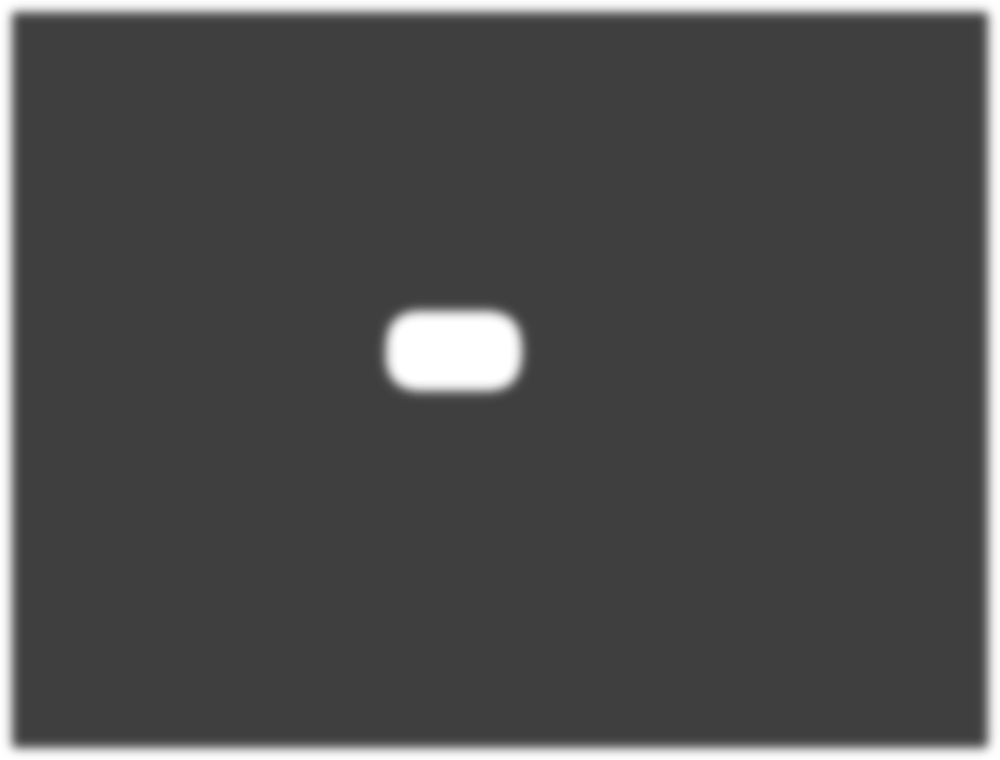 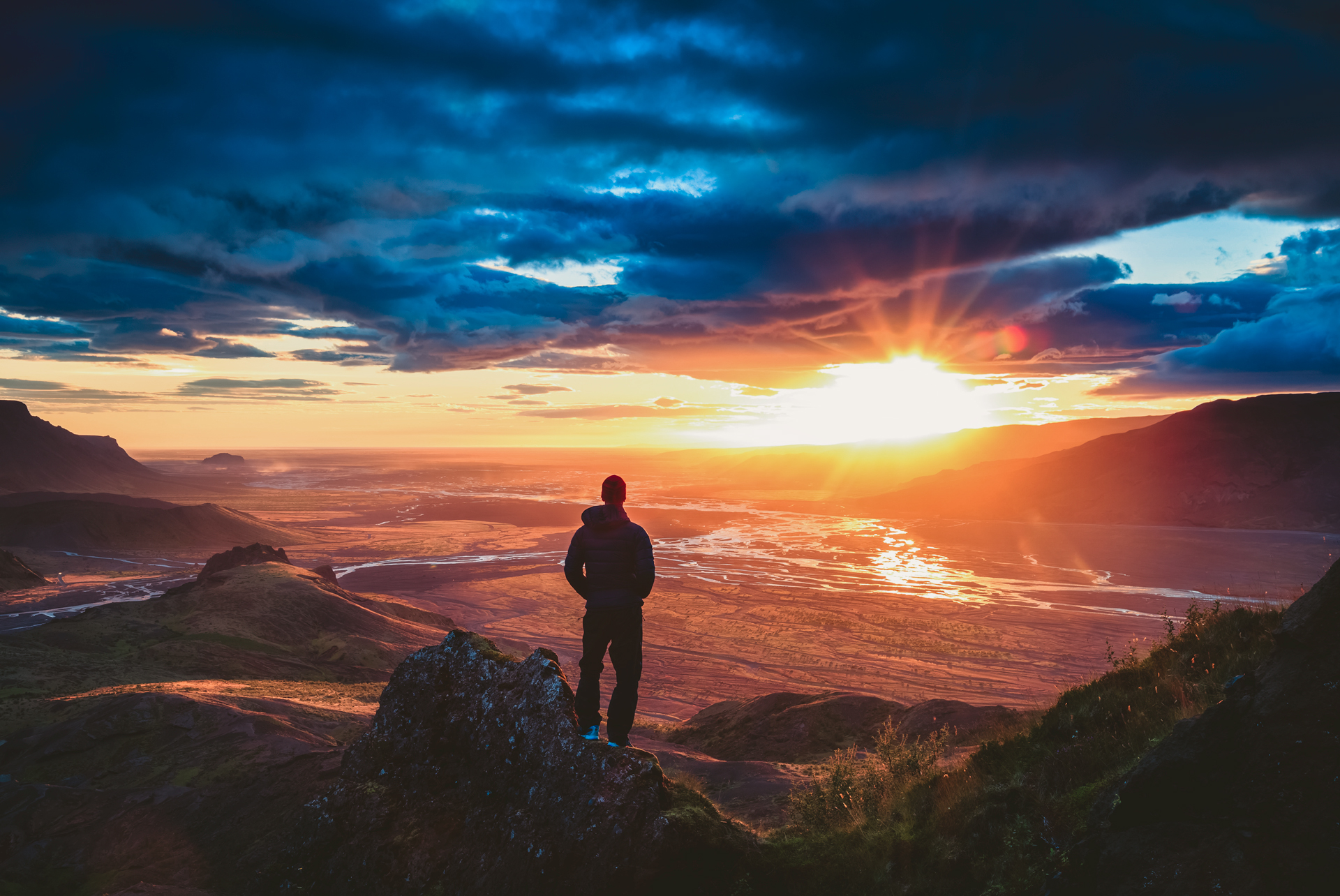 light
Then Jesus spoke to them again, saying,                                  "I am the light of the world.                He who follows Me shall                       not walk in darkness, but have   the light of life." —  John 8:12
light
I am the light of the world
He who follows Me
He who follows Me
in
not walk in darkness
not walk in darkness
light of life
light of life
[Speaker Notes: Key to warding off the darkness is to pursue and become knowledgeable of His light of truth.]
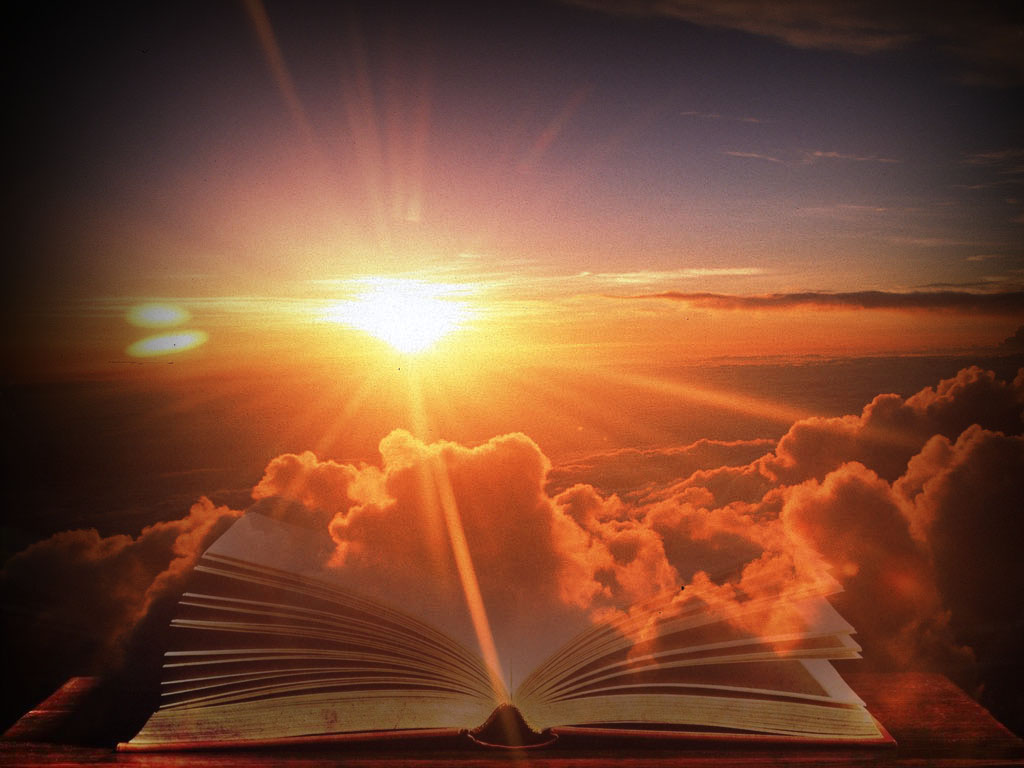 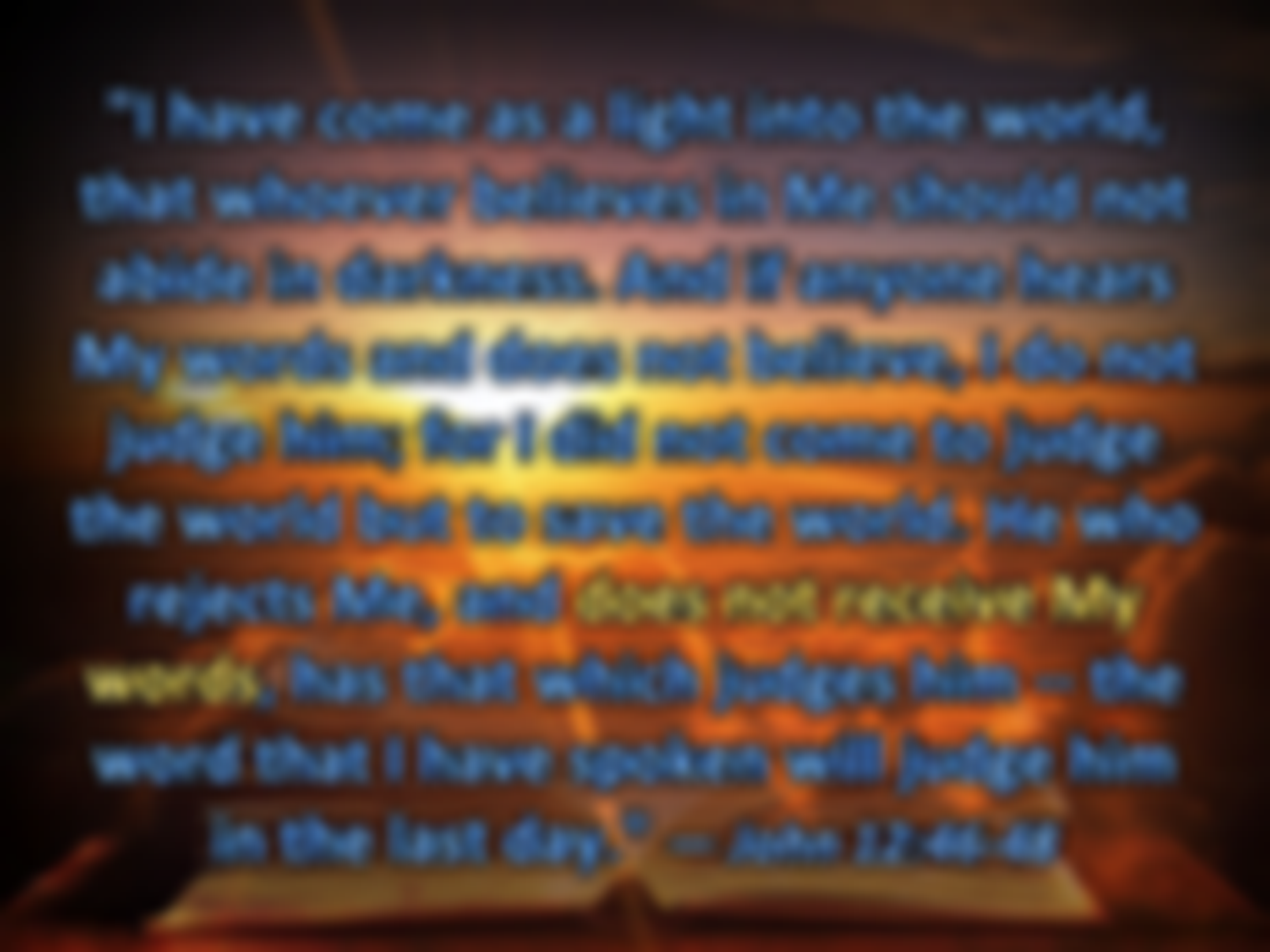 "I have come as a light into the world, that whoever believes in Me should not abide in darkness. And if anyone hears My words and does not believe, I do not judge him; for I did not come to judge the world but to save the world. He who rejects Me, and does not receive My words, has that which judges him -- the word that I have spoken will judge him  in the last day." — John 12:46-48
light
light
receive
receive
[Speaker Notes: One can hear His word with joy of heart, for the sake of truth, or either dismiss it, and not apply it in revising bad habits into good ones, which is called out for. Key is receiving His word with understanding.]
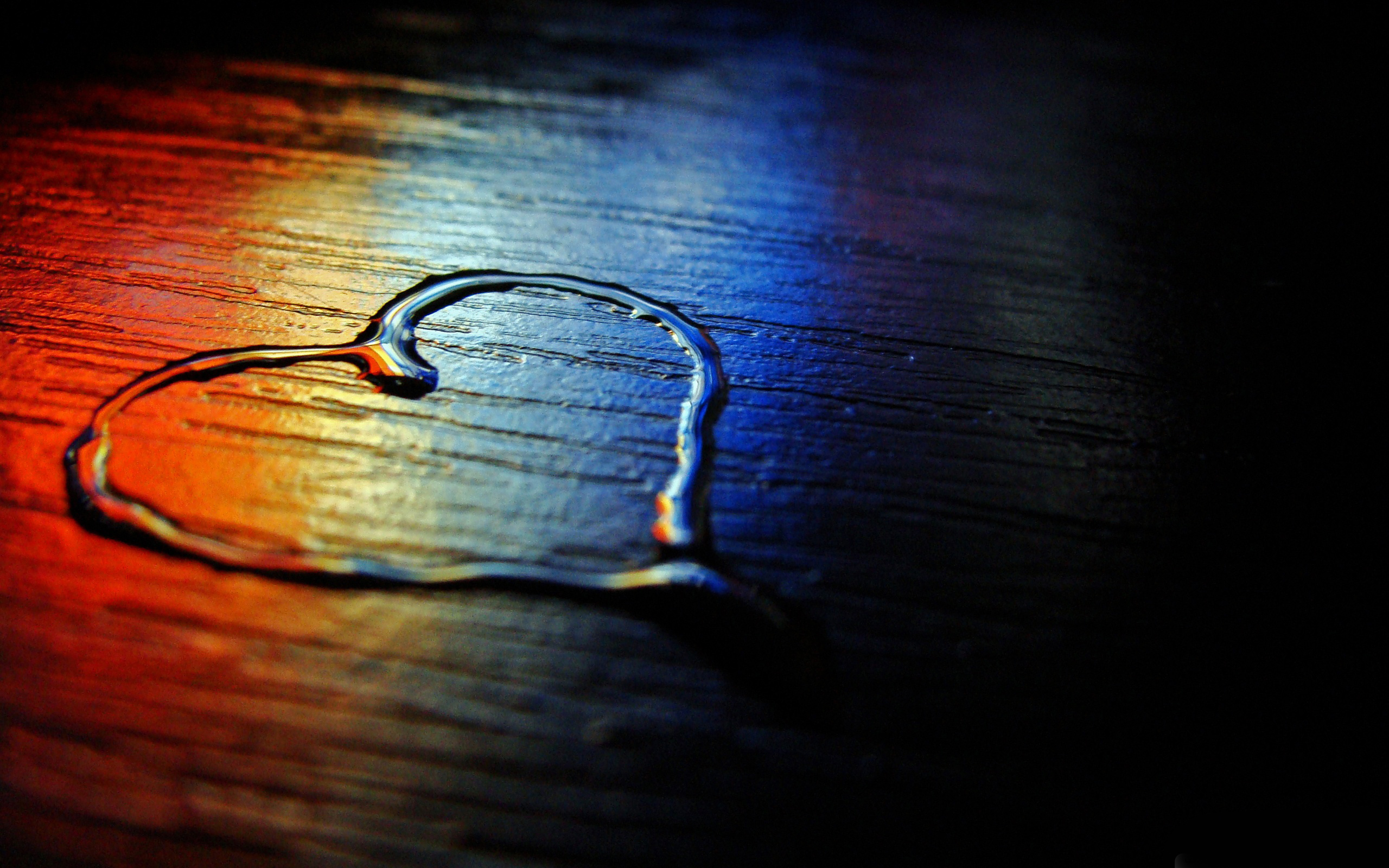 For it is the God who commanded light to shine out of darkness, who has shone in our hearts to give the light of the knowledge of the glory of God in the face of Jesus Christ. — 2nd Corinthians 4:6
light
light
in
in our hearts
in our hearts
knowledge
light
knowledge
of Jesus Christ
Jesus Christ
of Jesus Christ
[Speaker Notes: Jesus Christ does something amazing for all faithful believers, He brings light to life, and most importantly, opens our hearts to love our great God and Savior for the grace offered to all sinners.]
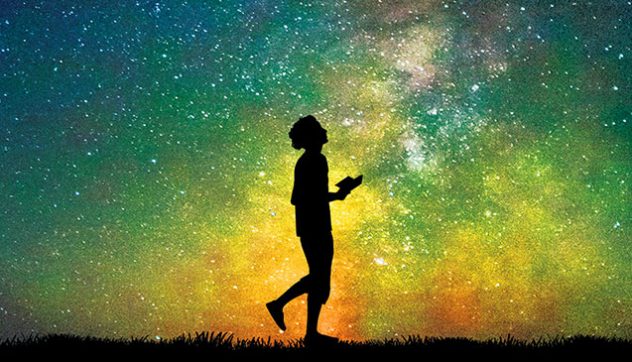 For you were once darkness, but          now you are light in the Lord. Walk           as children of light (for the fruit of the Spirit is in all goodness, righteousness, and truth), finding out what is acceptable to the Lord. And have no fellowship with the unfruitful works       of darkness, but rather expose them. For  it is shameful even to speak of those things which are done by          them in secret. — Ephesians 5:8-12
in
light in the Lord
light
light in the Lord
light
in
in all
in all
truth
finding out
truth
light
Stand
[Speaker Notes: To bring about the highest sense of spirit in truth, one must turn back to the Creator of all, and with a humble heart, all will be revealed.]
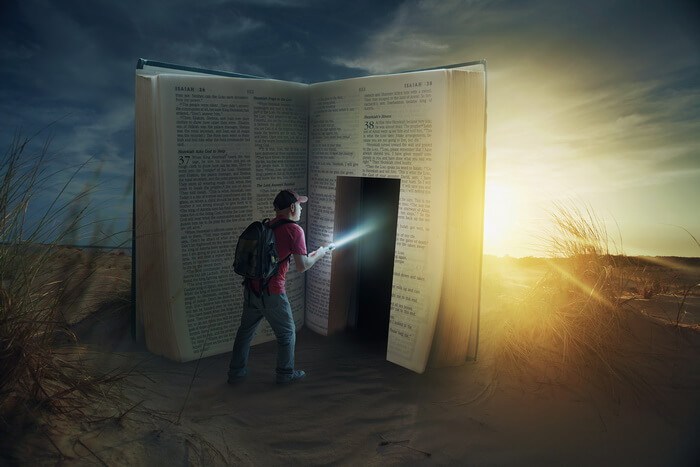 Do all things without complaining  and disputing, that you may become blameless and harmless, children of God without fault in the midst of a crooked and perverse generation, among whom you shine as lights in the world, holding fast the word of life, so that I may rejoice in the day of Christ that I have not run in vain or labored in vain. — Philippians 2:14-16
light
you shine as lights
light
you shine as lights
[Speaker Notes: To shine in the truth, characteristics of what has been declared must be applied. This involves putting off that which is bad, and cleaving to what is good.]
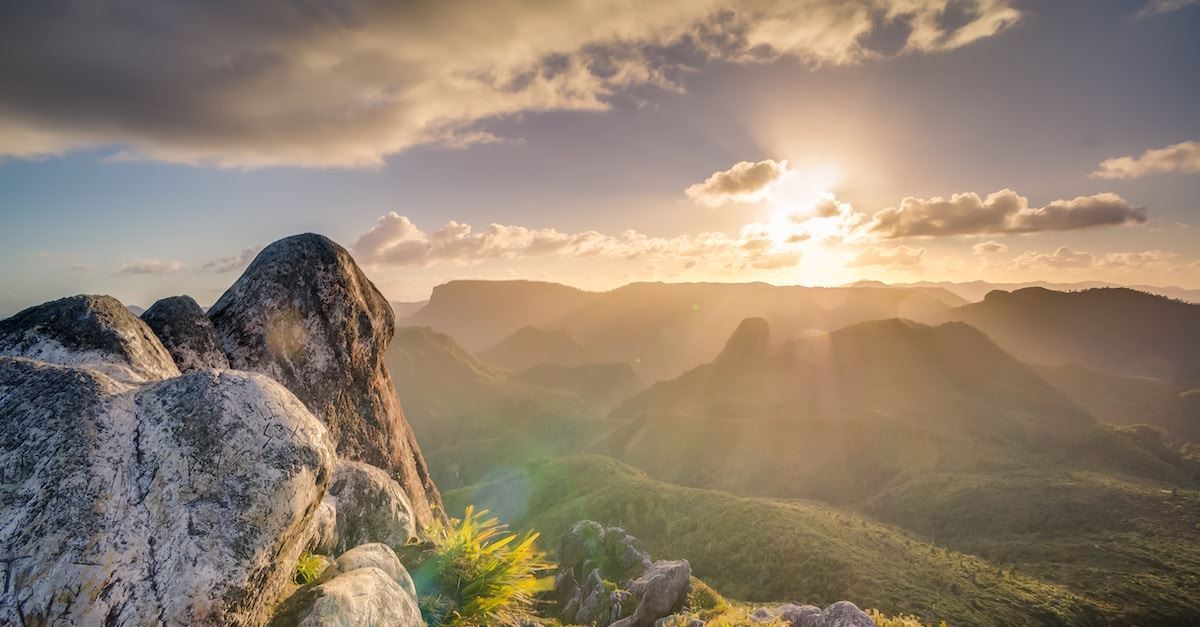 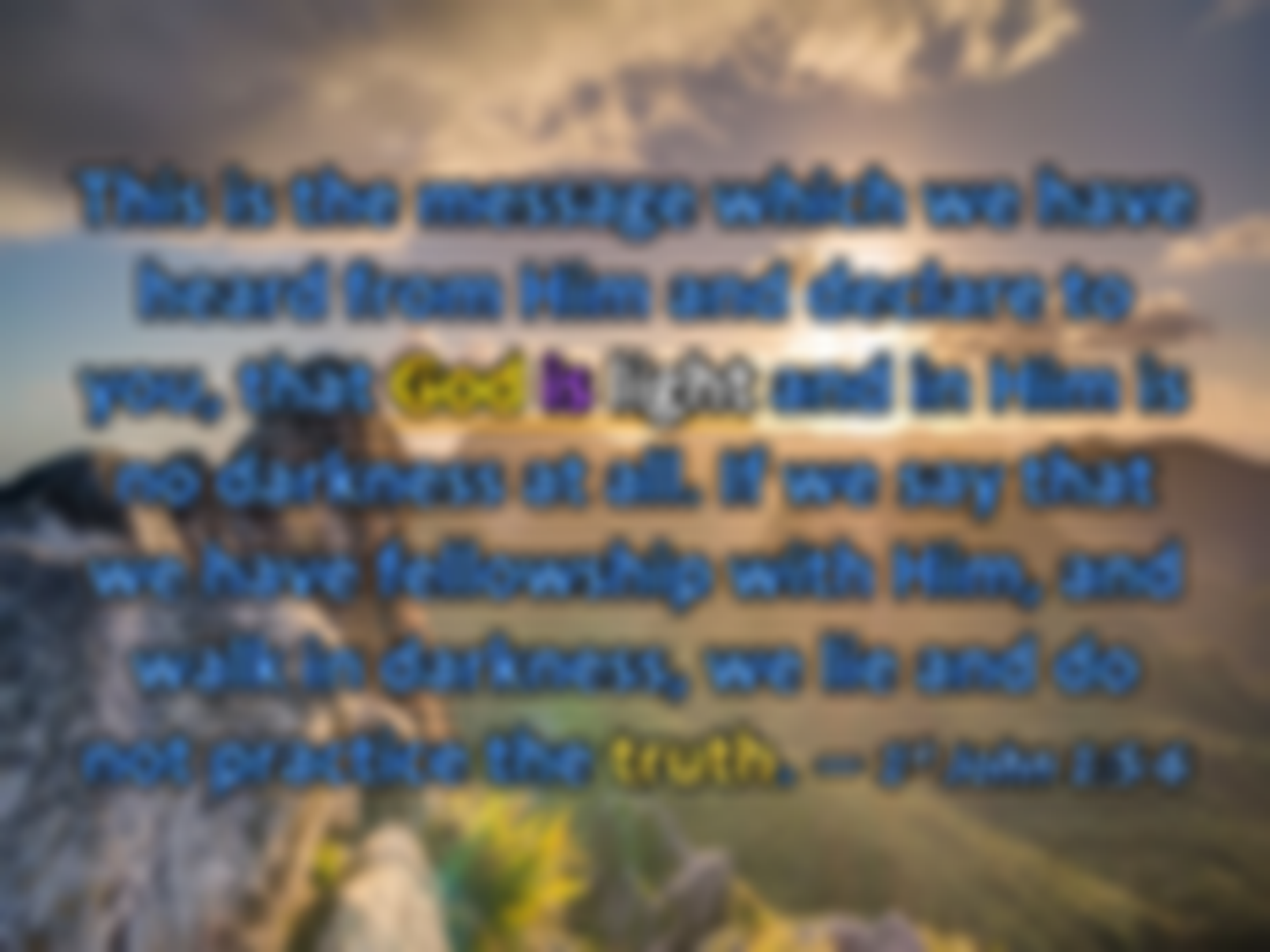 This is the message which we have heard from Him and declare to you, that God is light and in Him is no darkness at all. If we say that we have fellowship with Him, and walk in darkness, we lie and do not practice the truth. — 1st John 1:5-6
light
God is light
light
God
God is light
[Speaker Notes: Darkness has many crevasses of deception. To have a relationship with God, His light must be followed over the devising's of man over God.]
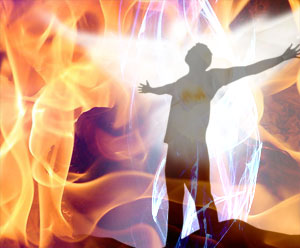 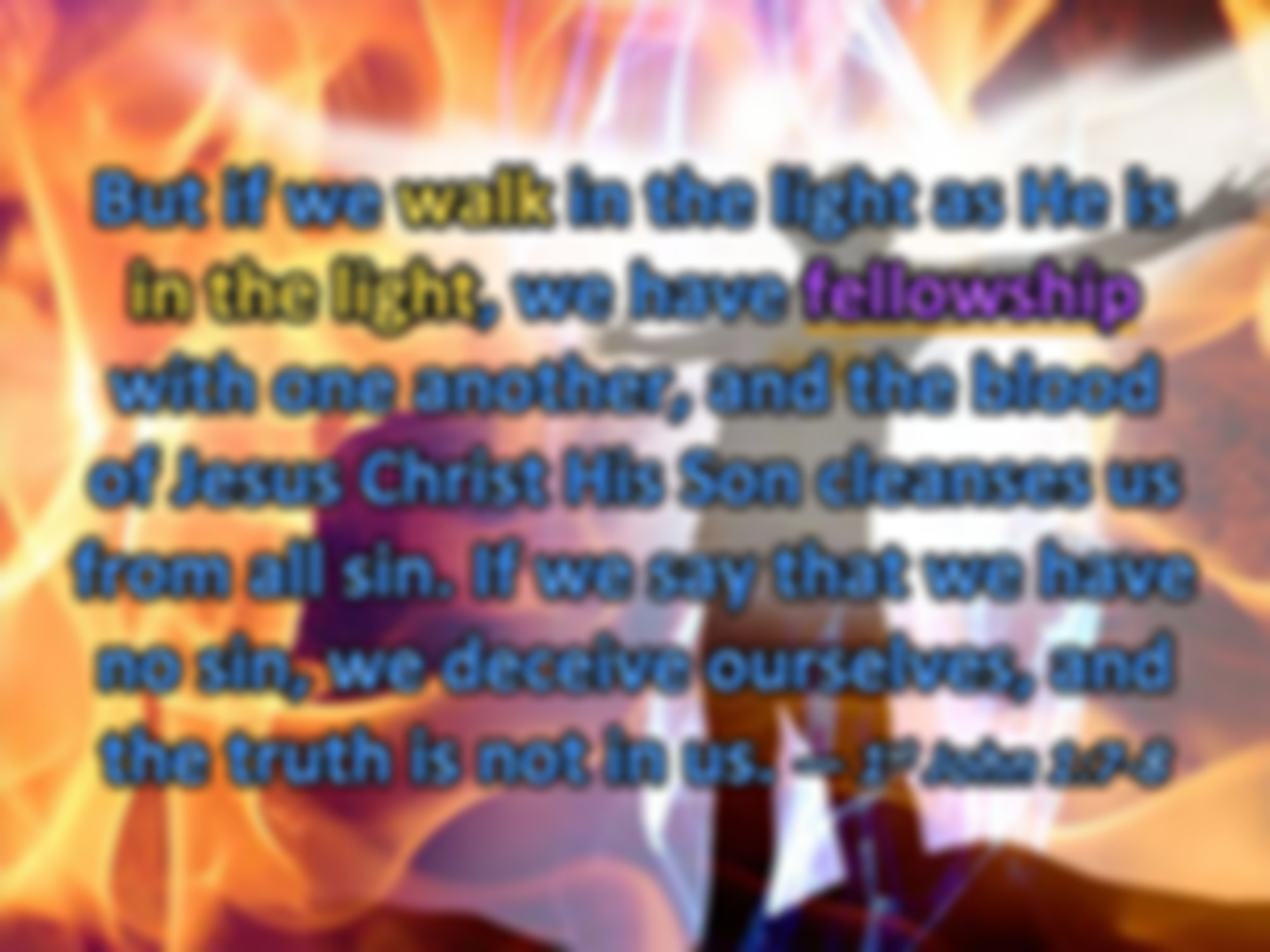 But if we walk in the light as He is in the light, we have fellowship with one another, and the blood  of Jesus Christ His Son cleanses us from all sin. If we say that we have no sin, we deceive ourselves, and the truth is not in us. — 1st John 1:7-8
light
fellowship
in
light
fellowship
light
Jesus Christ His Son cleanses us
Jesus Christ
Jesus Christ His Son cleanses us
[Speaker Notes: In His light of truth we have fellowship with all others in Spirit and truth.]
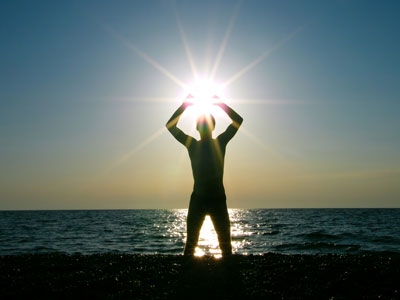 The night is far spent, the day is at hand. Therefore let us cast off the works of darkness, and let us put on the armor of light. Let us walk properly, as in the day, not in revelry and drunkenness, not in lewdness and lust, not in strife and envy. But put on the Lord Jesus Christ, and make no provision for the flesh, to fulfill its lusts. — Romans 13:12-14
light
light
light
light
light
light
light
light
armor of light
put on the Lord Jesus Christ
Jesus Christ
put on the Lord Jesus Christ
[Speaker Notes: We must guard ourselves with the truth so eternal life may be seized.]
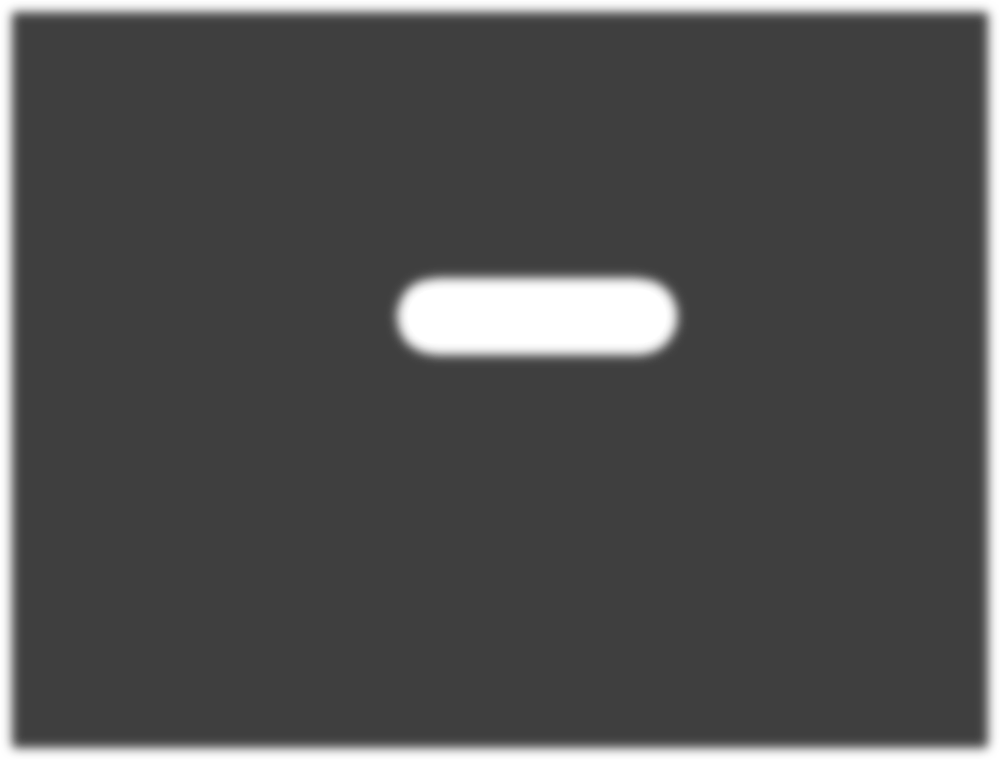 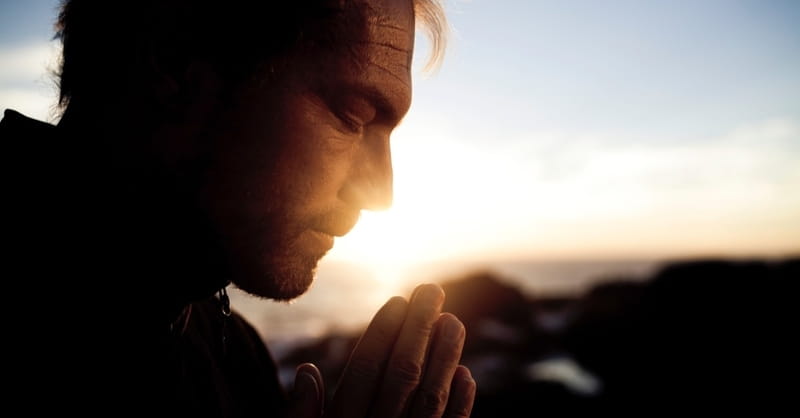 If we confess our sins, He is faithful and just to forgive us our sins and to cleanse us from all unrighteousness. If we say that we have not sinned, we make Him a liar, and His word is not in us.     — 1st John 1:9-10
forgive us
forgive us
[Speaker Notes: There are those whose arrogance supersedes a humble heart with God. Arrogance can be a state of denial while wearing a false façade of uprightness in superiority.]
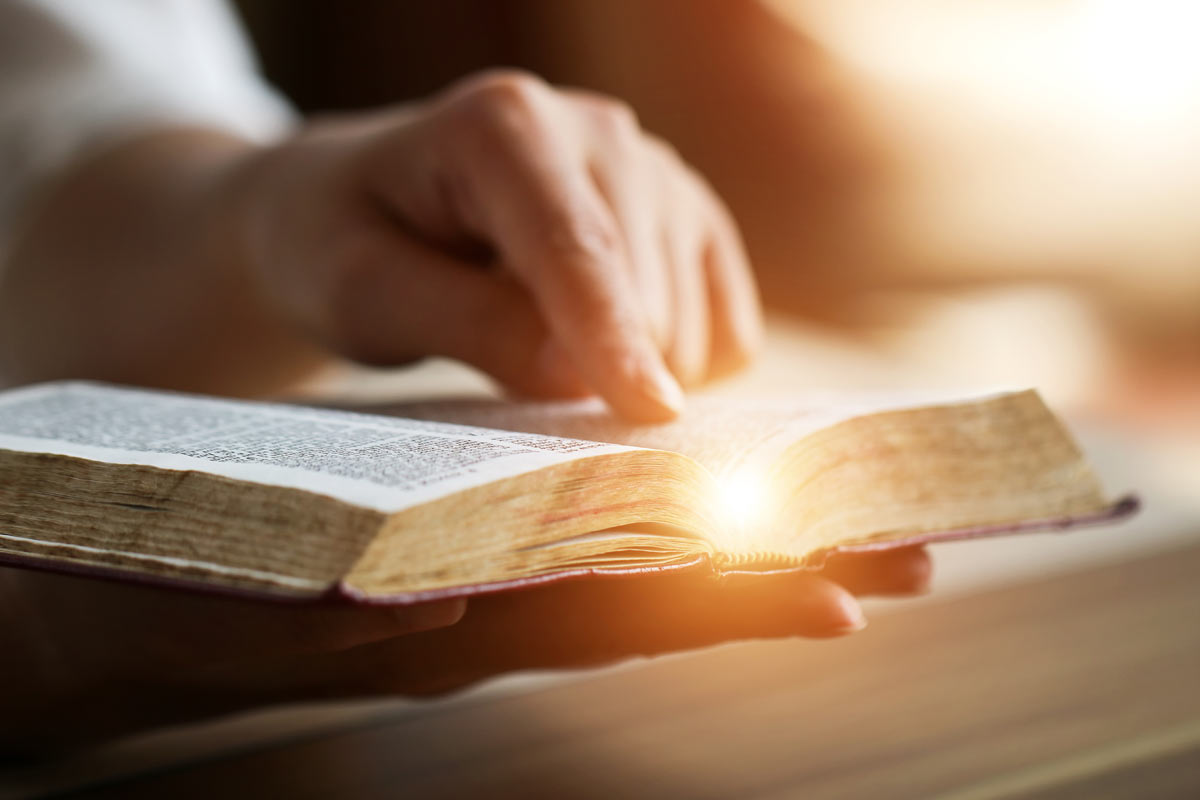 Therefore He says: "Awake, you who sleep, Arise from the dead, And Christ will give you light." See then that you walk circumspectly, not as fools but as wise, redeeming the time, because the days are evil. Therefore do not be unwise, but understand what the will of the Lord is. — Ephesians 5:14-17
Therefore He says: "Awake, you who sleep, Arise from the dead, And Christ will give you light." See then that you walk circumspectly, not as fools but as wise, redeeming the time, because the days are evil. Therefore do not be unwise, but understand what the will of the Lord is. — Ephesians 5:14-17
Arise
Arise
light
Christ will give you light
light
Christ
Christ will give you light
cautiously
watchfully
suspiciously
deep reflection
light
[Speaker Notes: One has to desire the light of His truth for it to be effective.]
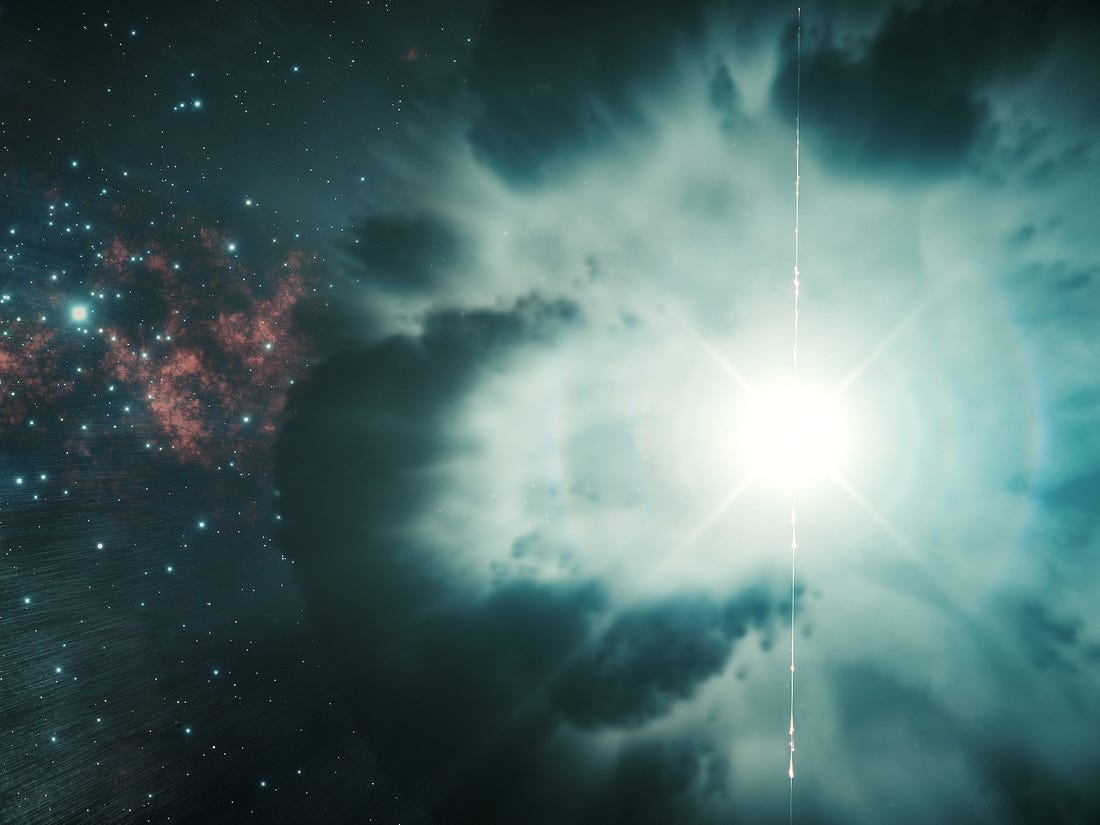 Every good gift and every perfect gift is from above, and comes down from the Father of lights, with whom there is no variation or shadow of turning. Of His own will He brought us forth by the word of truth, that we might be a kind of firstfruits of His creatures. So then, my beloved brethren, let every man    be swift to hear, slow to speak,          slow to wrath; — James 1:17-19
light
light
brought us forth
brought us forth
light
light
light
light
light
light
light
light
His creatures
His
His creatures
[Speaker Notes: God offers explosive love from heaven itself.]
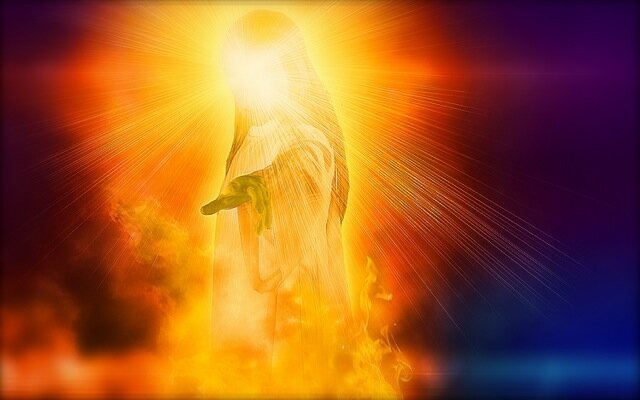 And so we have the prophetic word confirmed, which you do well to heed as a light that shines in a dark place, until the day dawns and the morning star rises in your hearts; — 2nd Peter 1:19
light
word
word
to heed
light
to heed
in
in your hearts
in your hearts
[Speaker Notes: All that has been written confirms the truth of what has been delivered for all to know.]
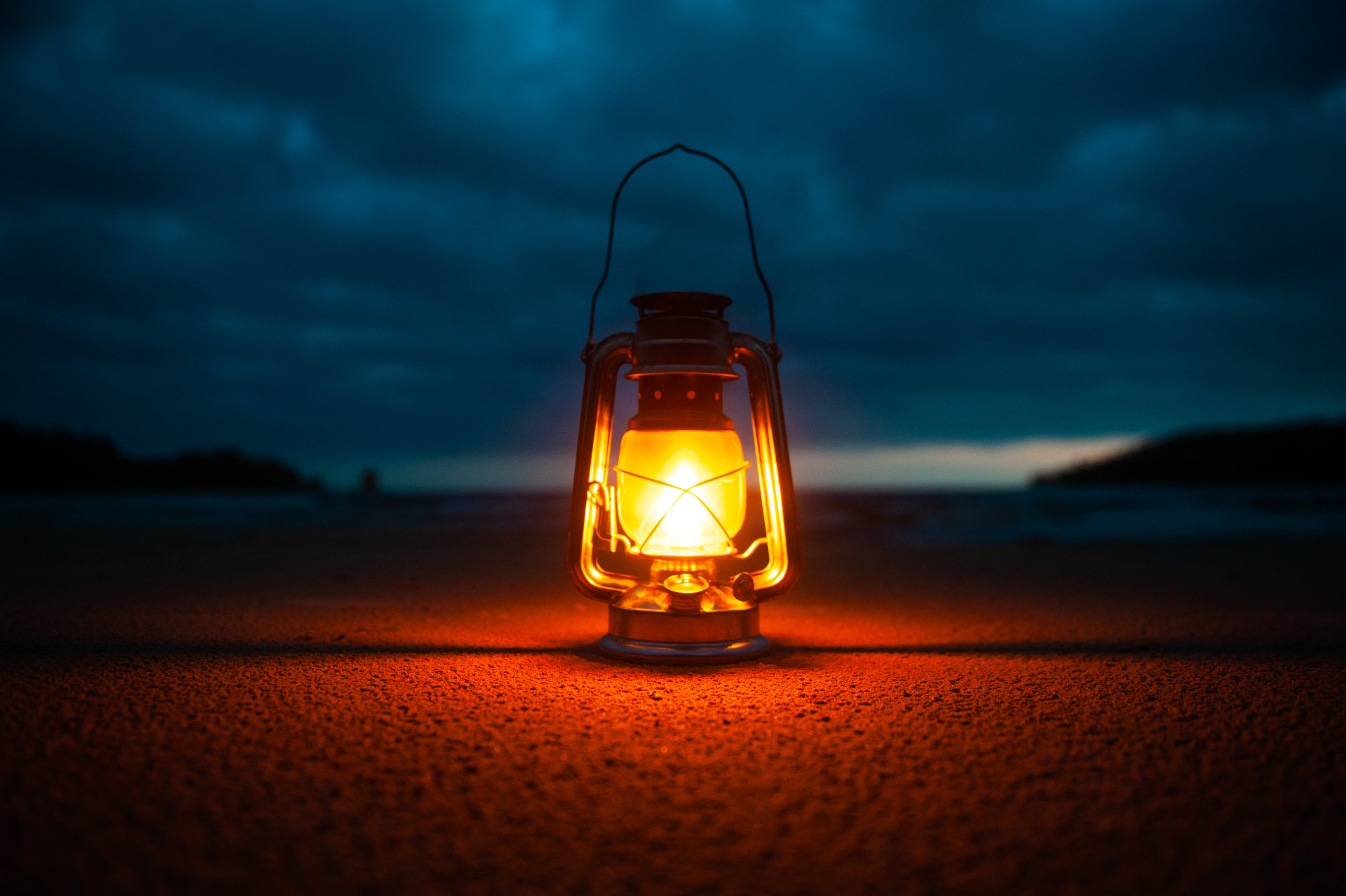 You are all sons of light and sons of the day. We are not of the night nor of darkness. Therefore let us not sleep, as others do, but let       us watch and be sober.                                    — 1st Thessalonians 5:5-6
light
sons of light
light
sons of light
watch and be sober
watch and be sober
[Speaker Notes: One of the main messages of the Bible is for souls to awake in the good truth given by God Himself through His word. Our Father is the light in which we live.]
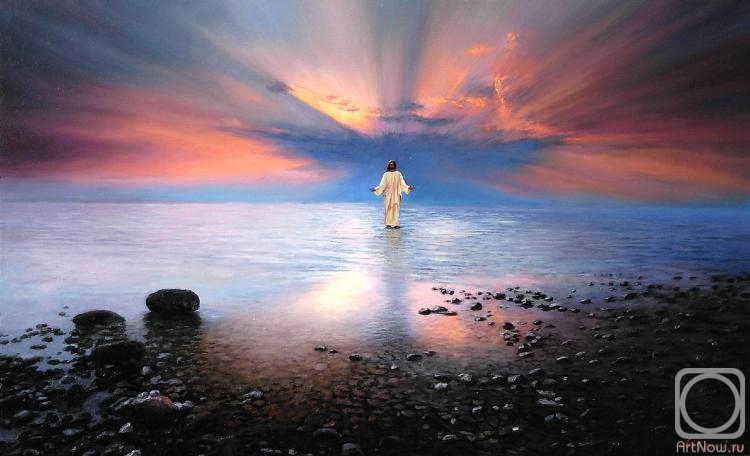 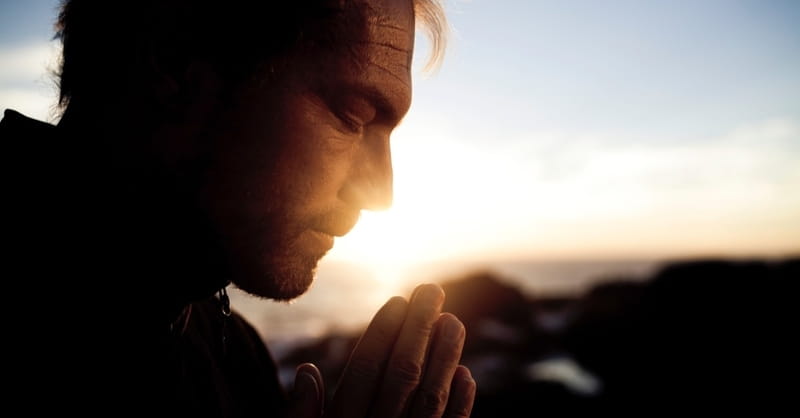 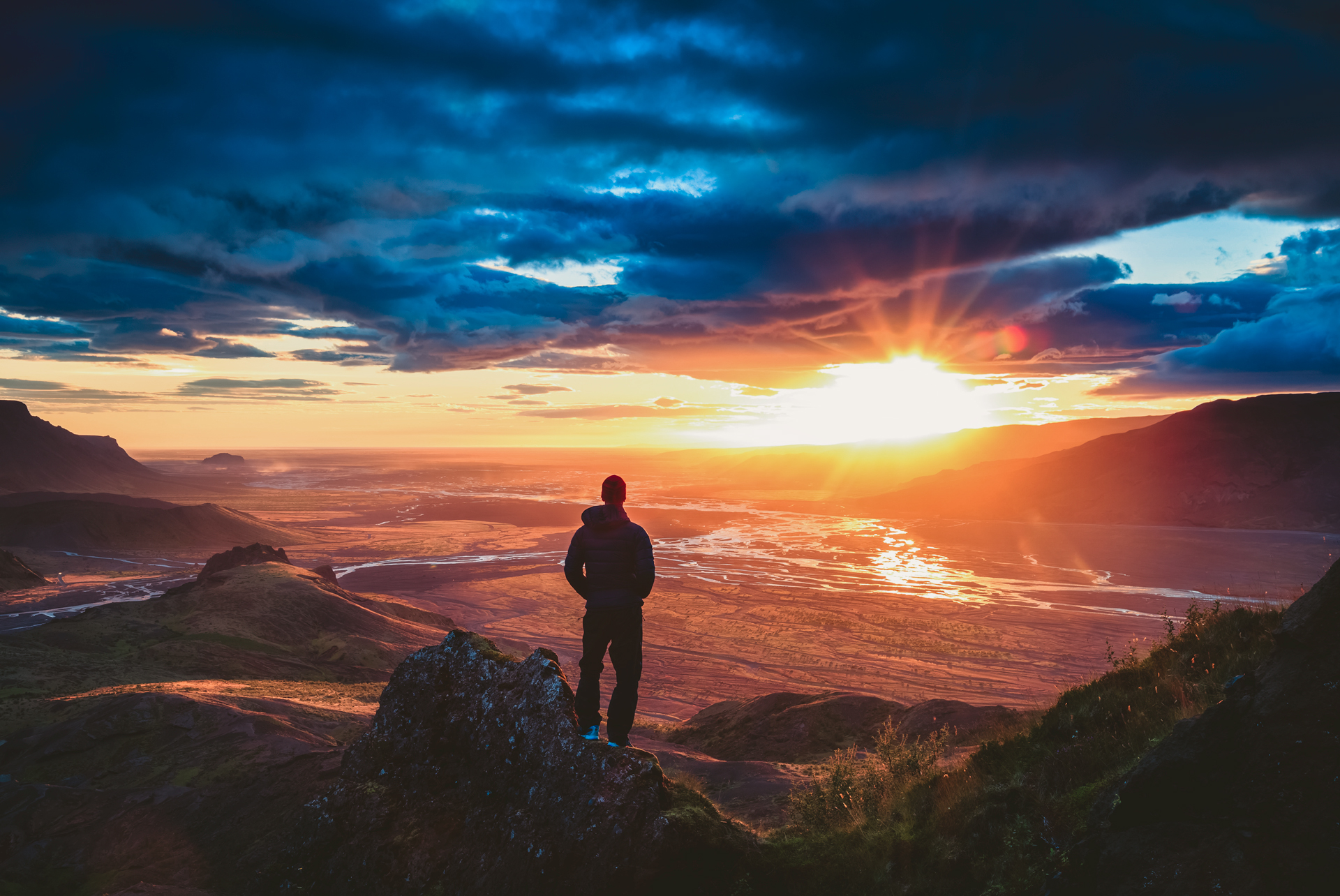 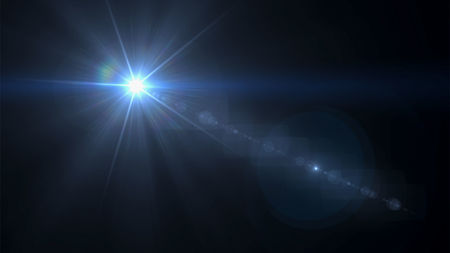 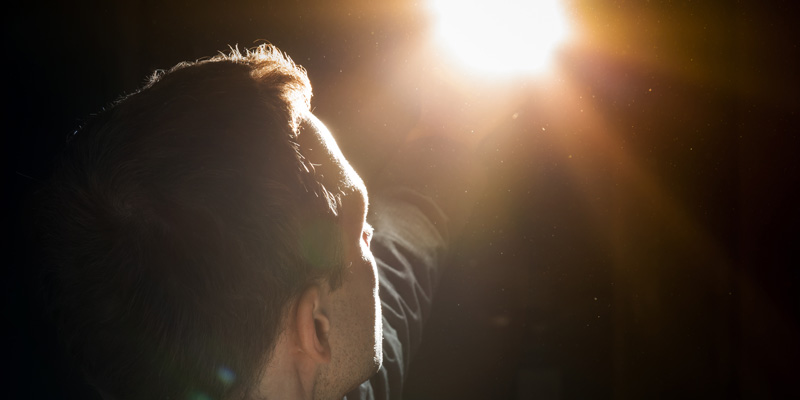 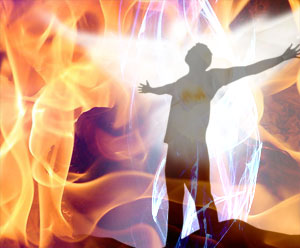 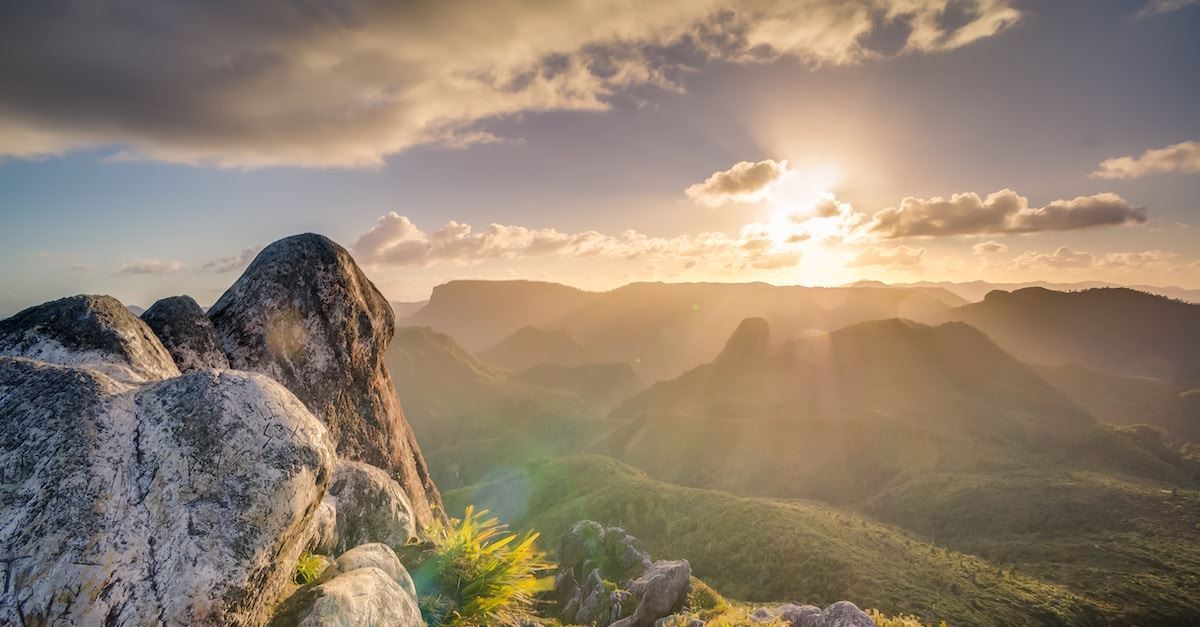 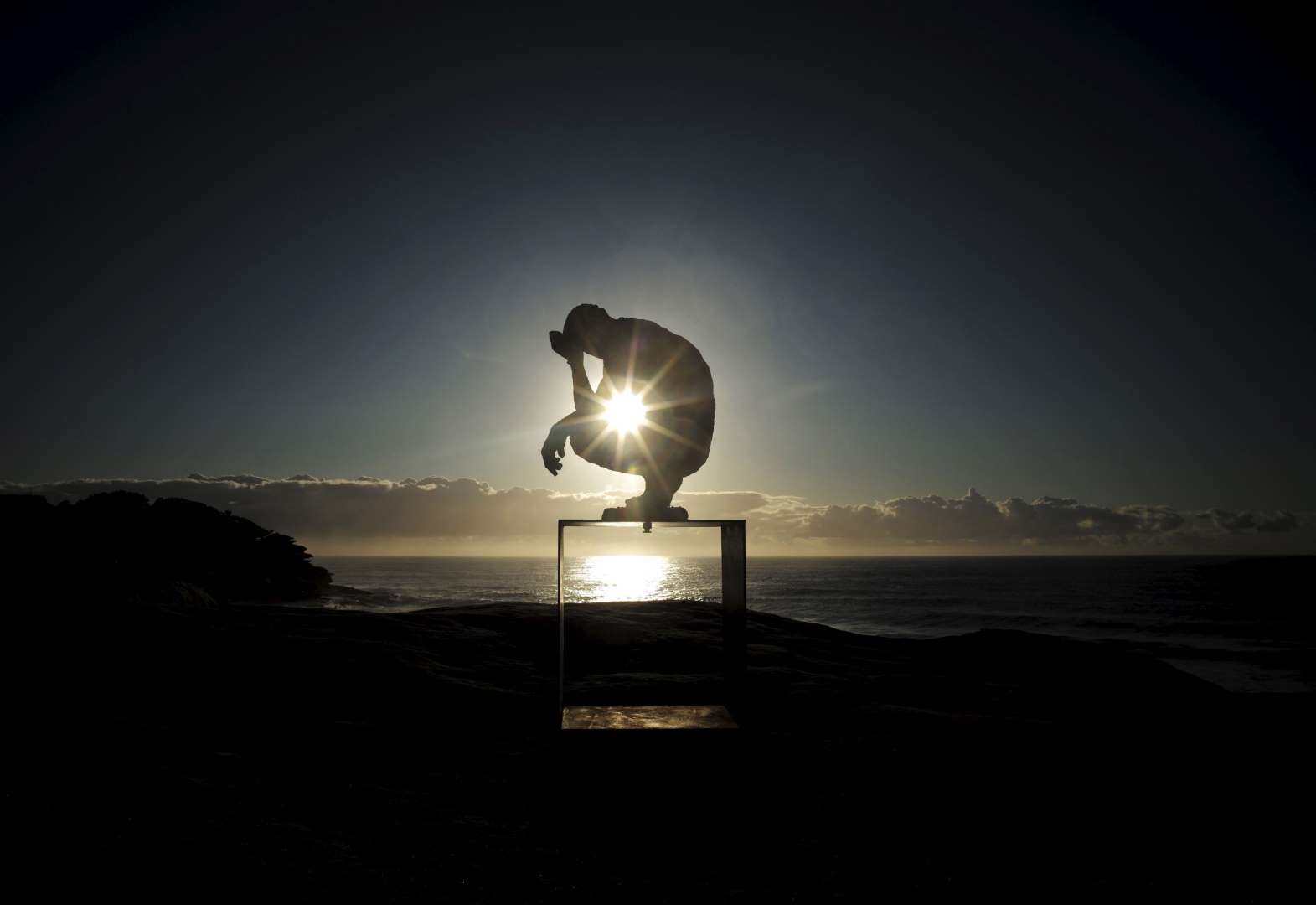 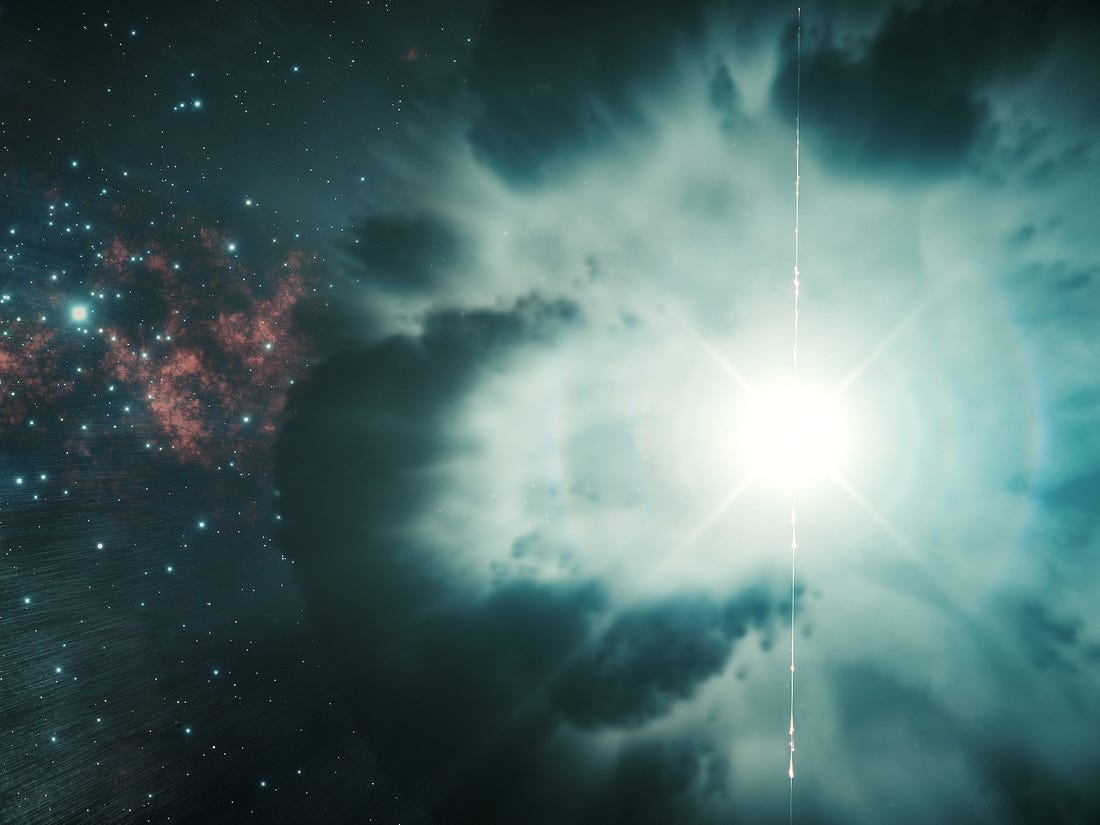 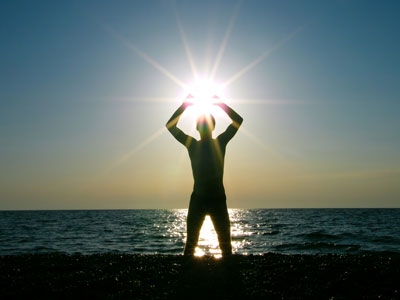 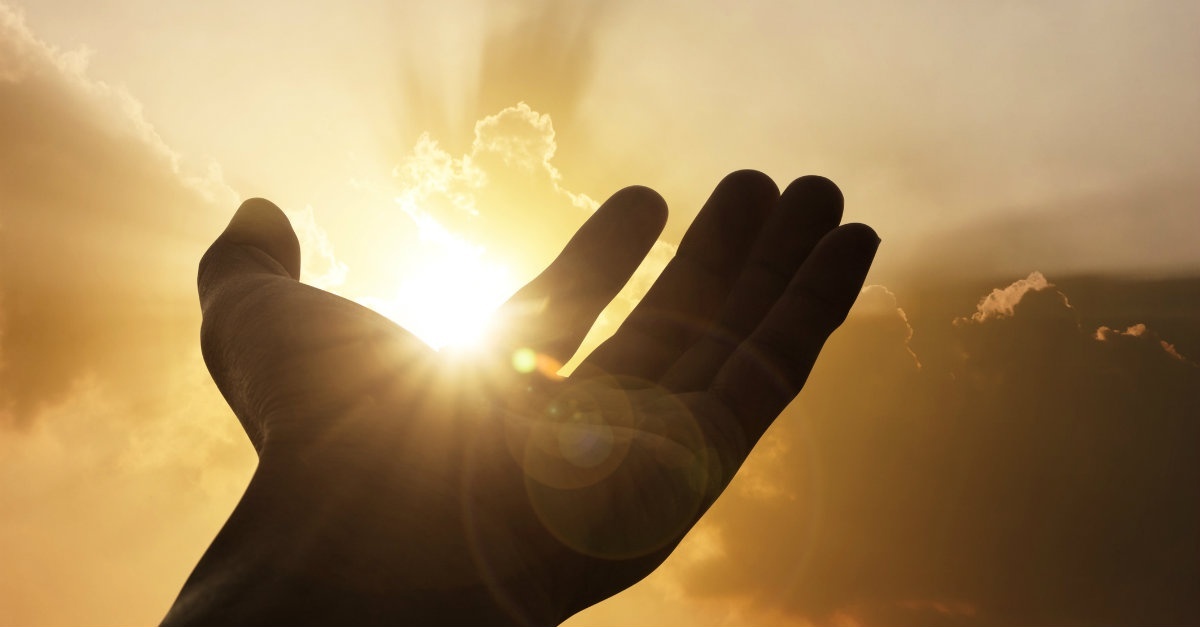 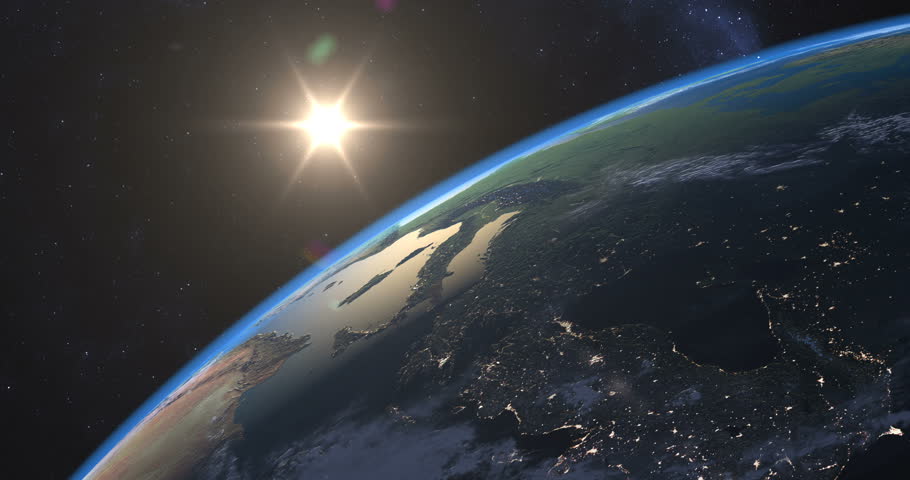 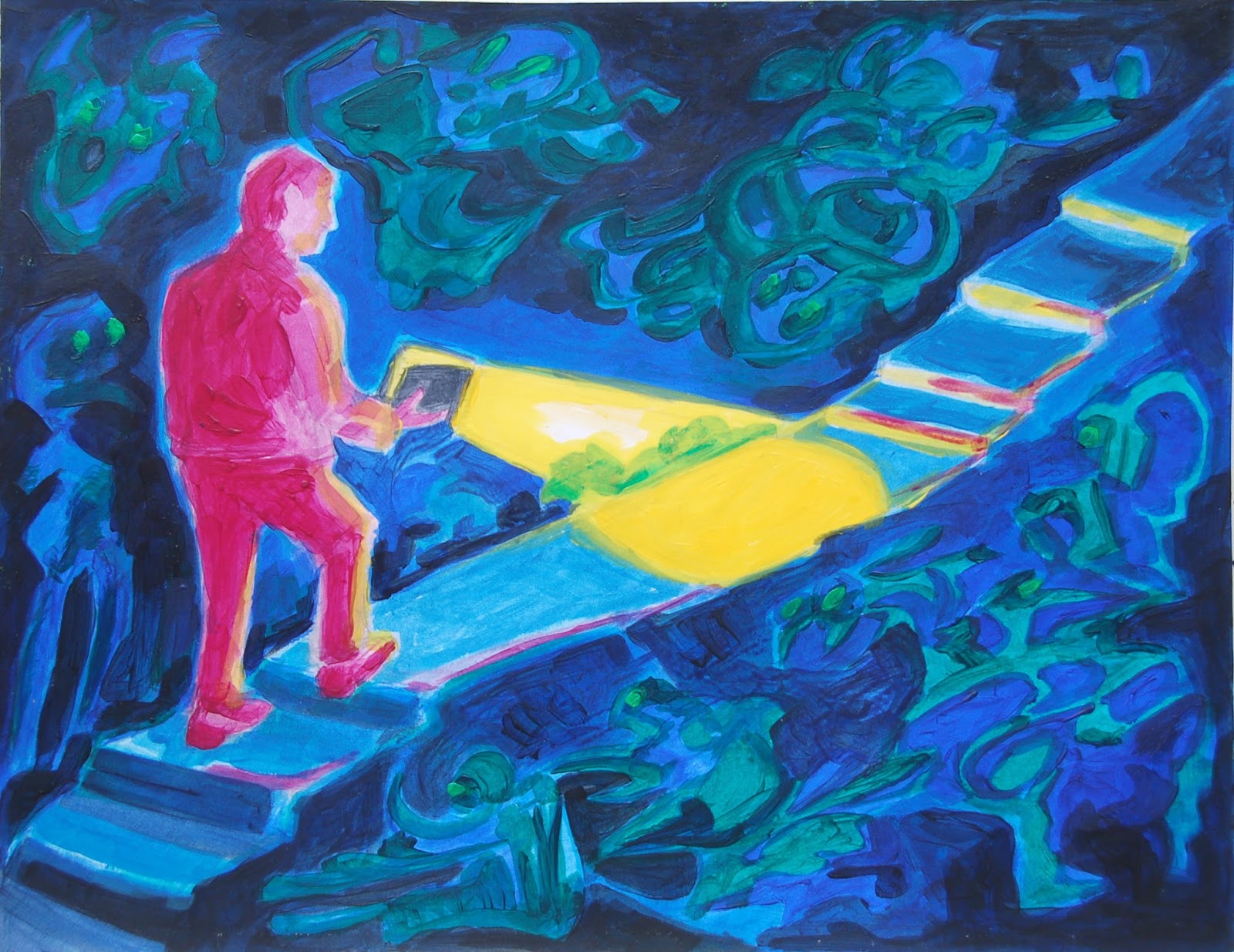 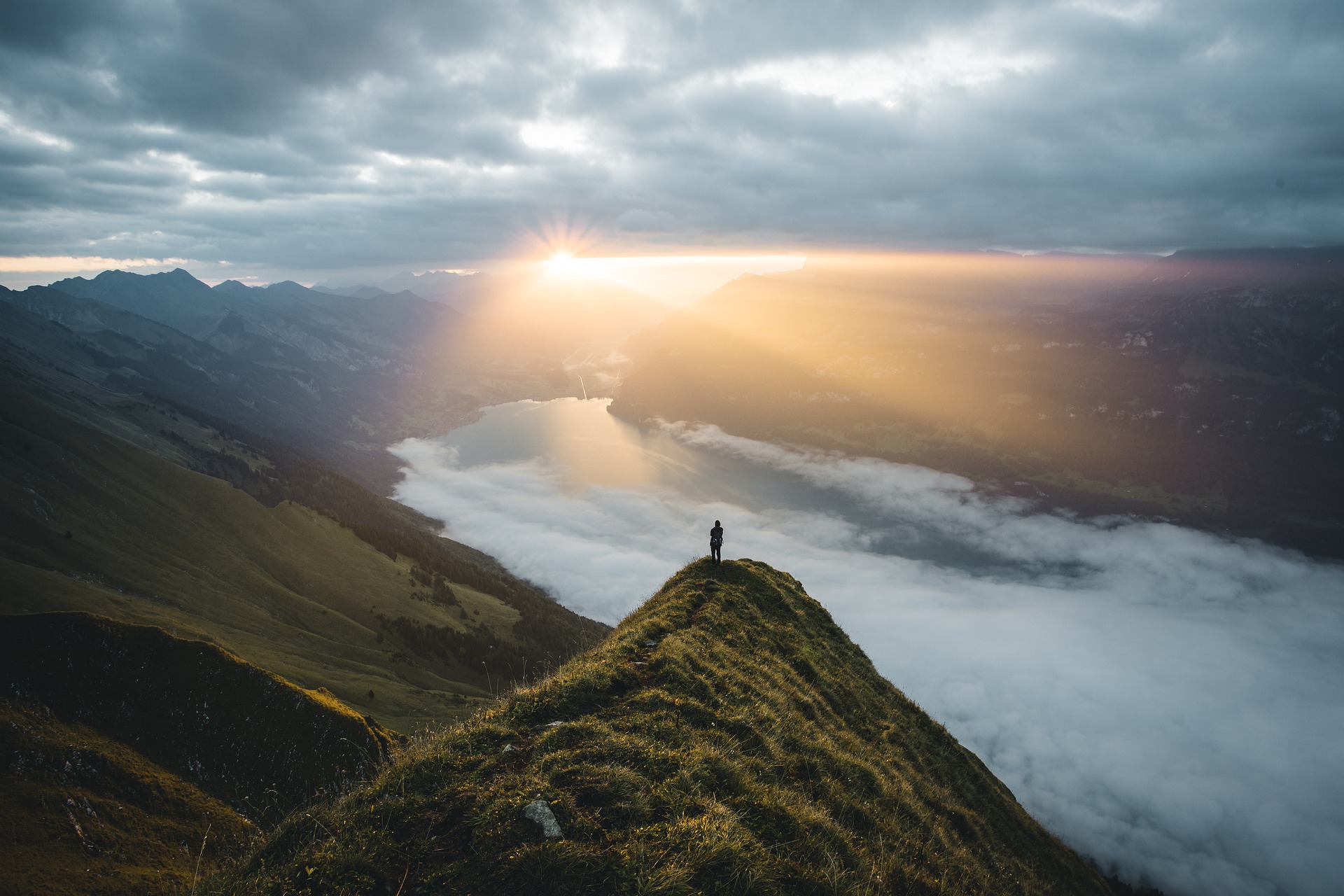 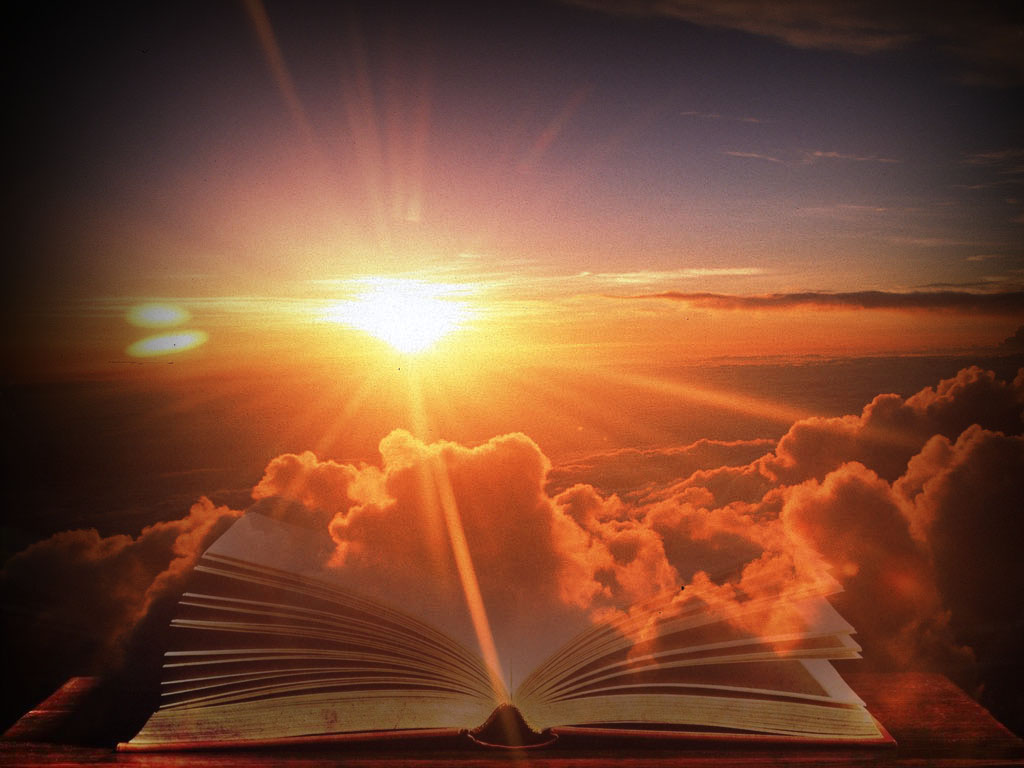 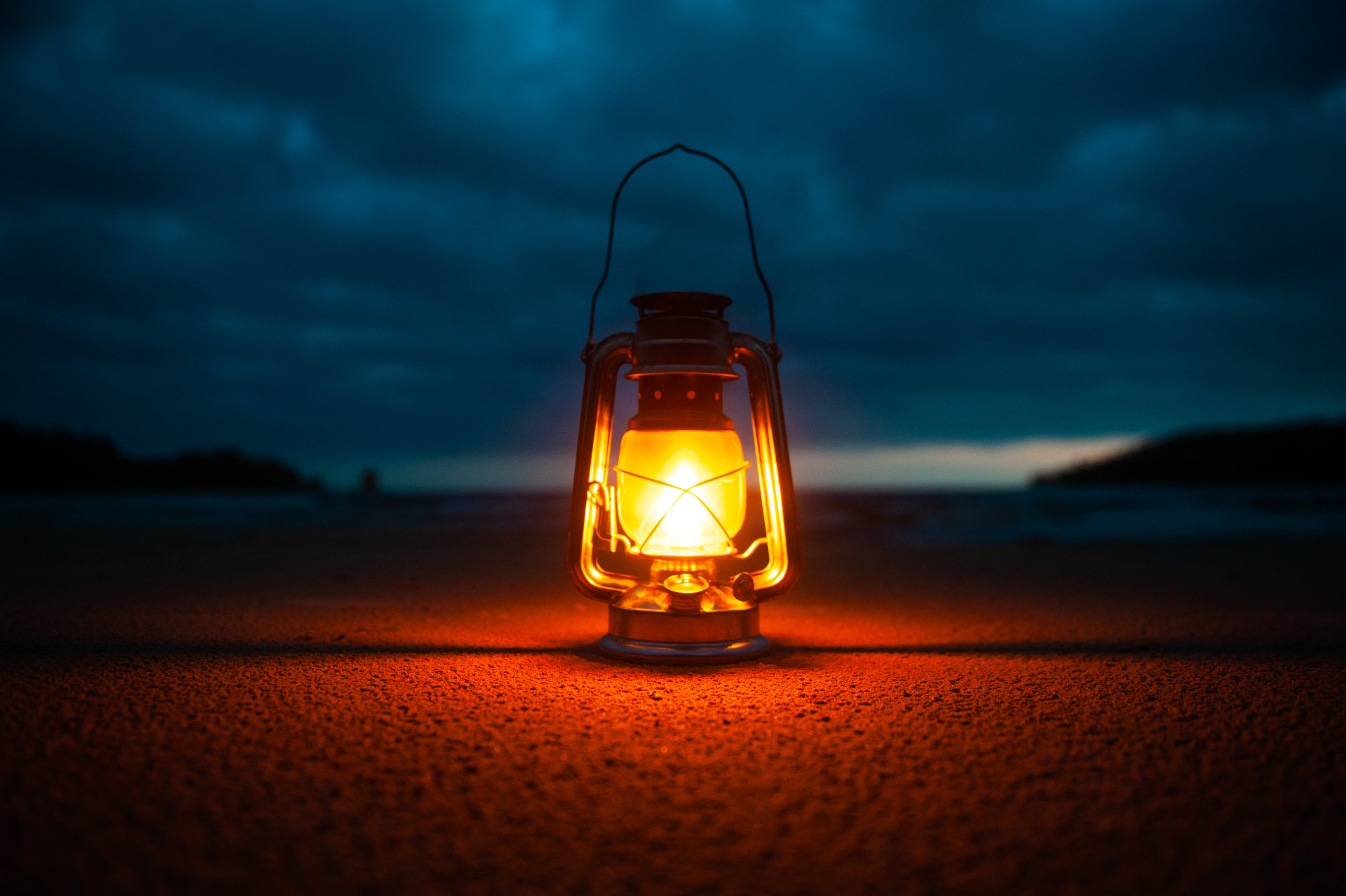 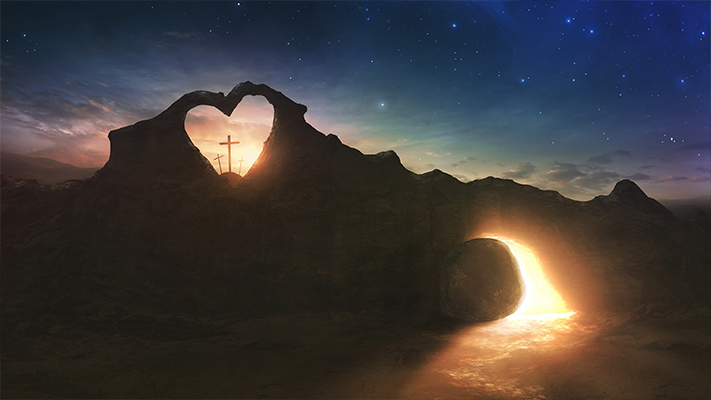 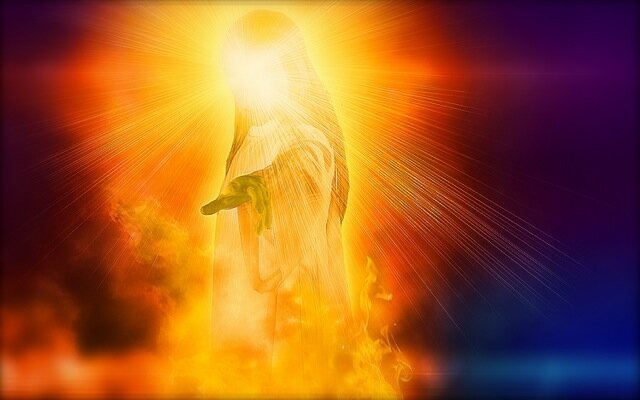 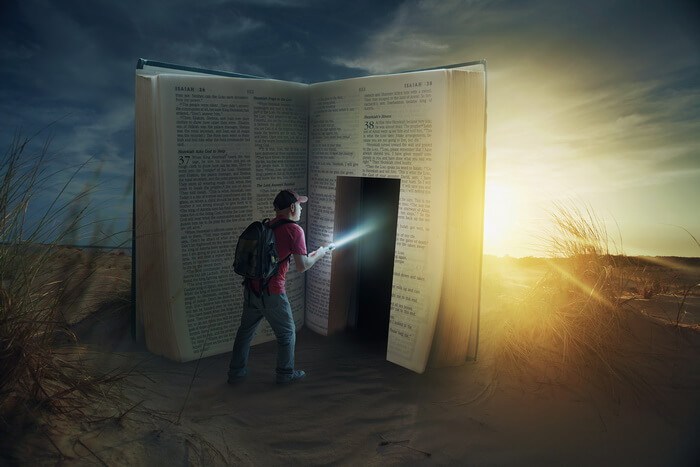 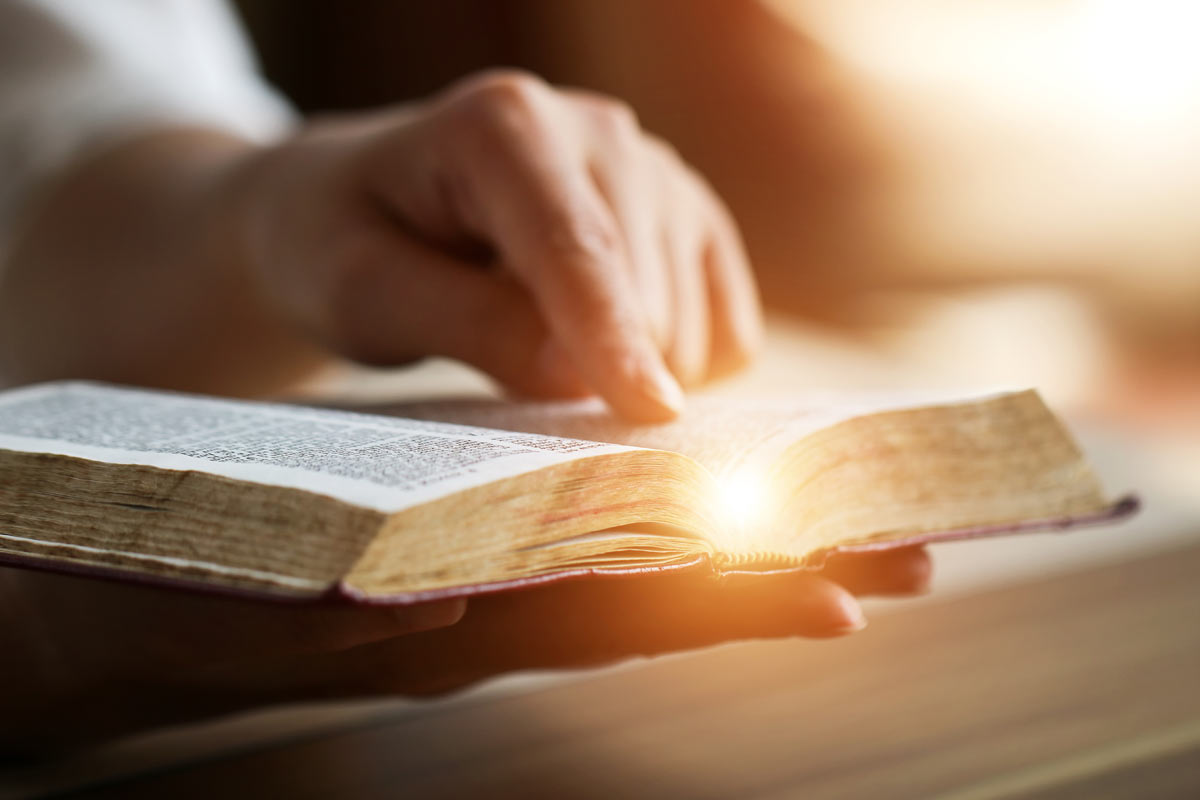 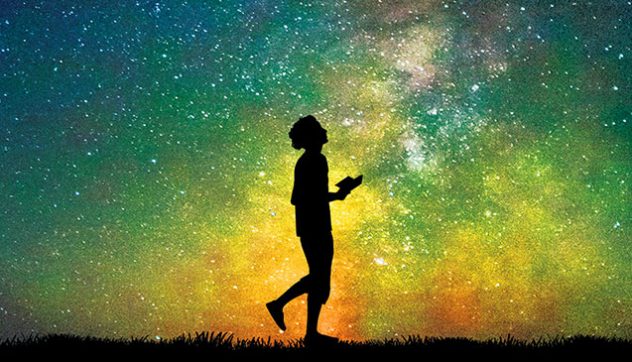 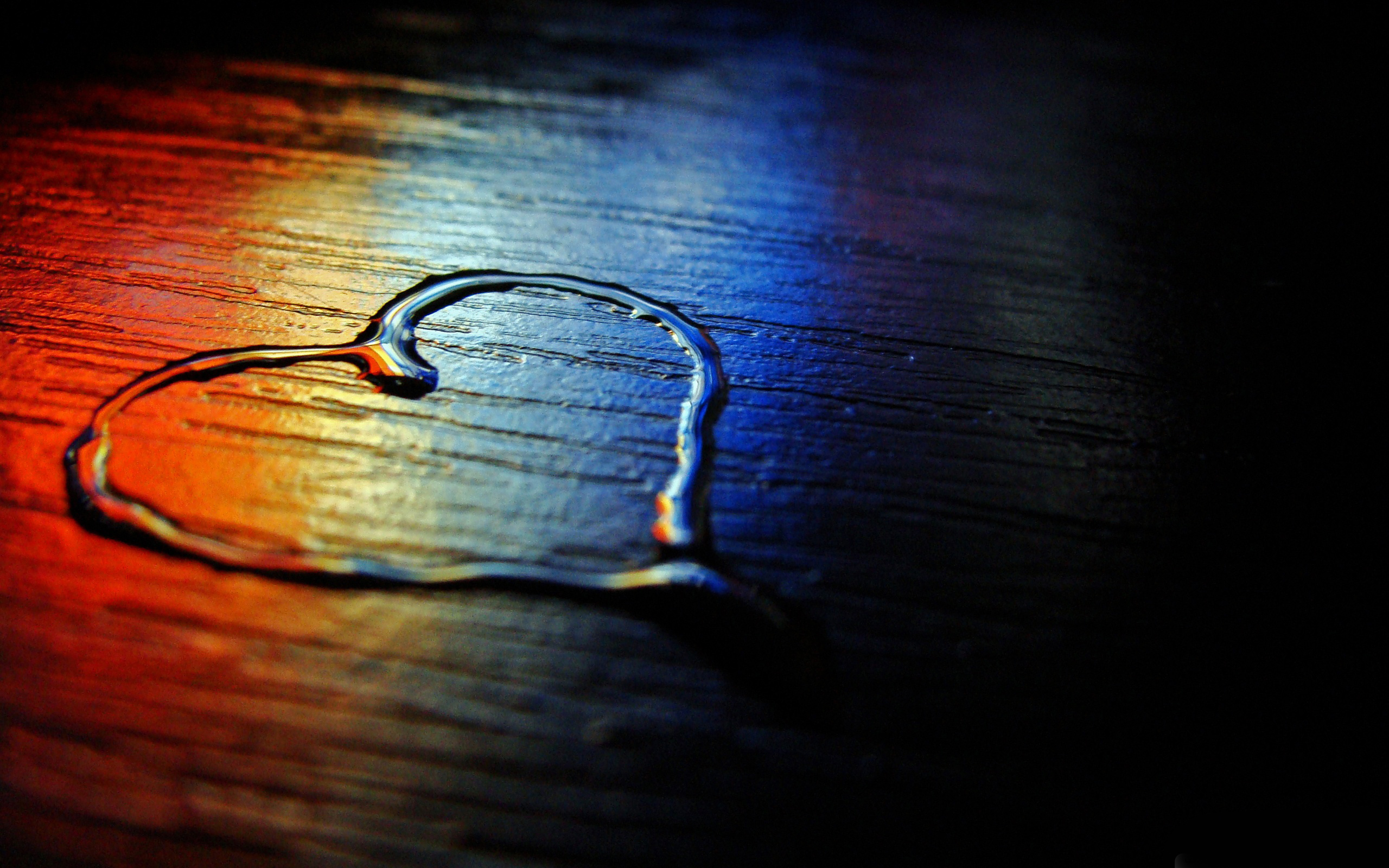 "You are the light of the world.             A city that is set on a hill cannot be hidden. Nor do they light a lamp    and put it under a basket, but on a lampstand, and it gives light to all who are in the house. Let your light so shine before men, that they may see your good works and glorify your Father in heaven." — Matthew 5:14-16
"You are the light of the world.             A city that is set on a hill cannot be hidden. Nor do they light a lamp    and put it under a basket, but on a lampstand, and it gives light to all who are in the house. Let your light so shine before men, that they may see your good works and glorify your Father in heaven." — Matthew 5:14-16
You are the light of the world
.                                                     .
light
light
light
light
Father in heaven
[Speaker Notes: God looks for good works in us all throughout the farthest reaches of the earth.]
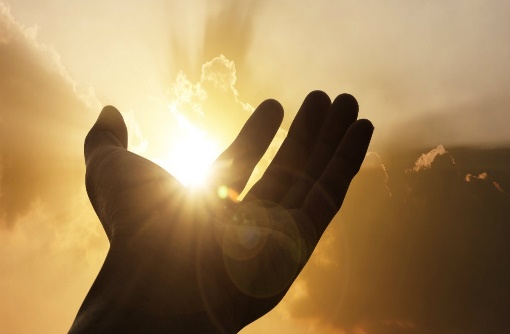 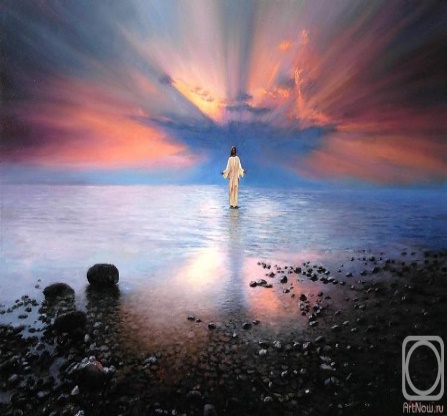 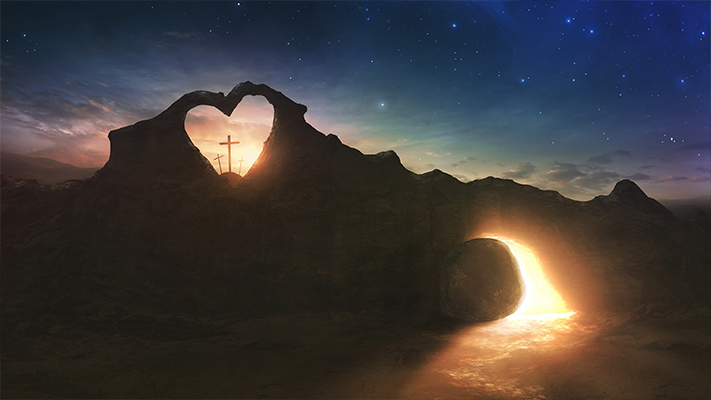 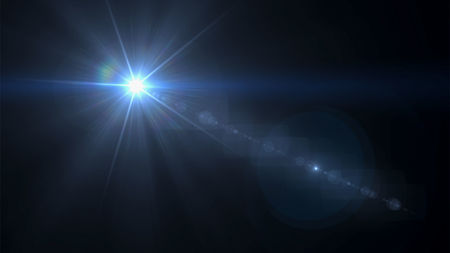 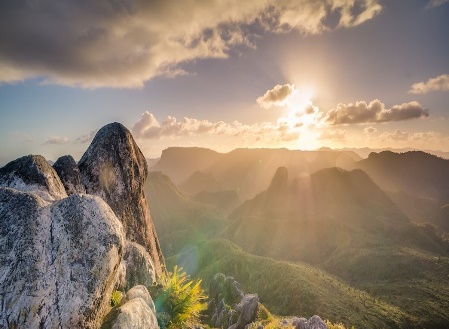 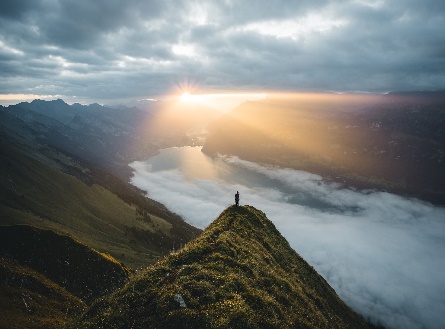 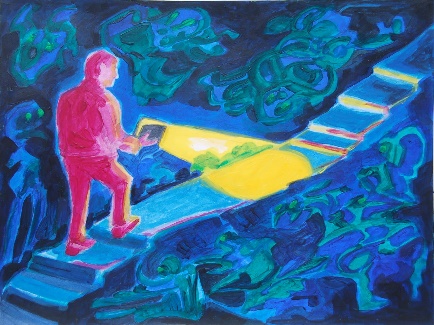 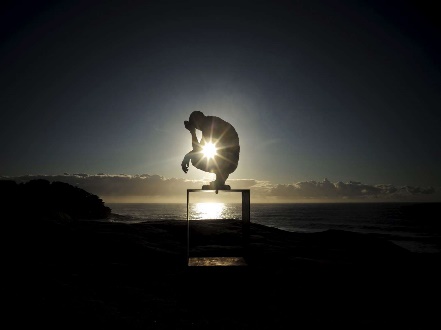 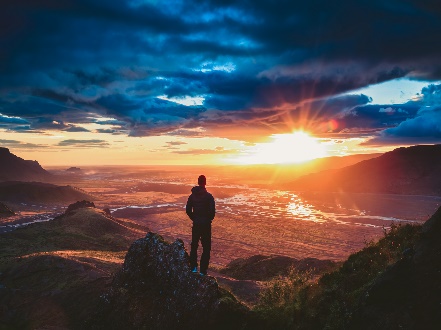 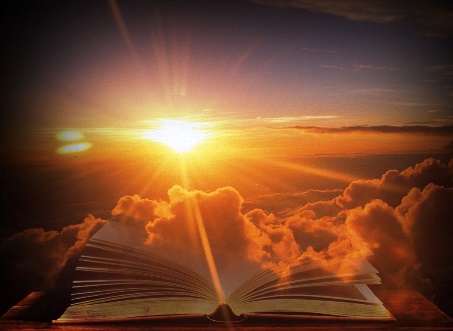 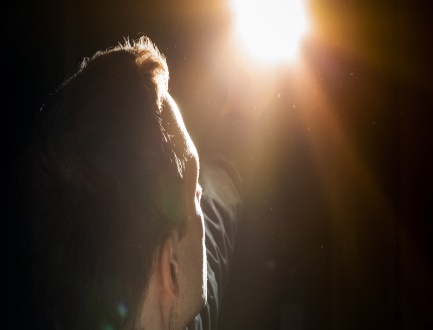 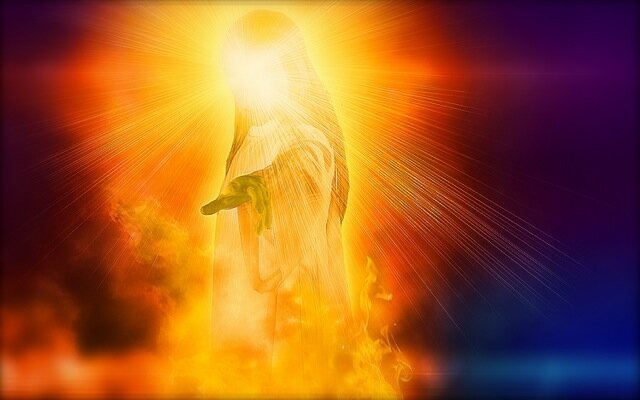 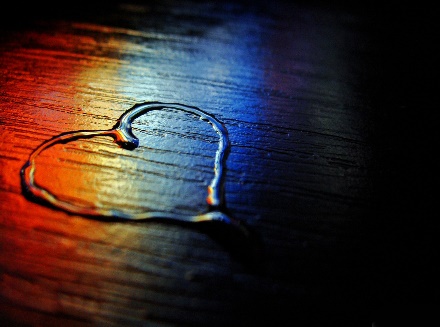 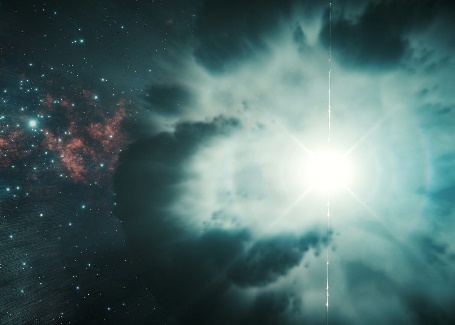 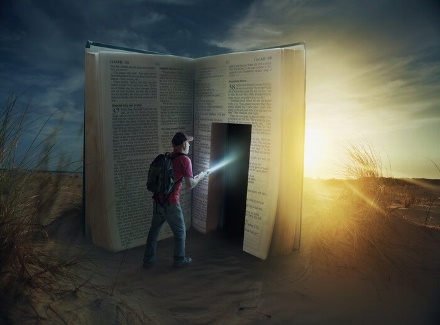 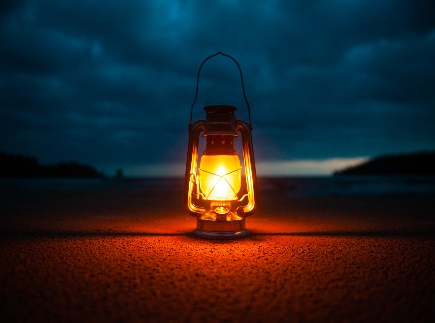 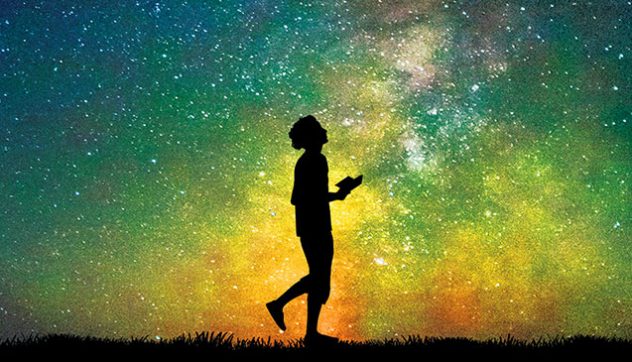 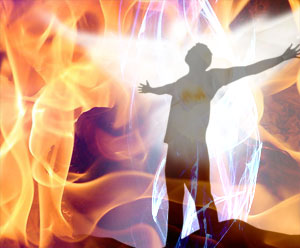 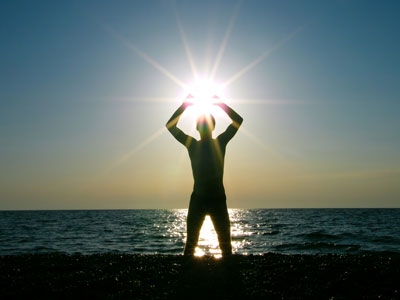 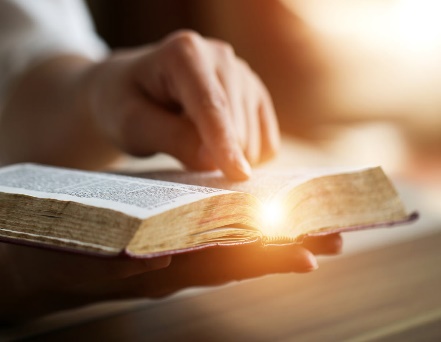 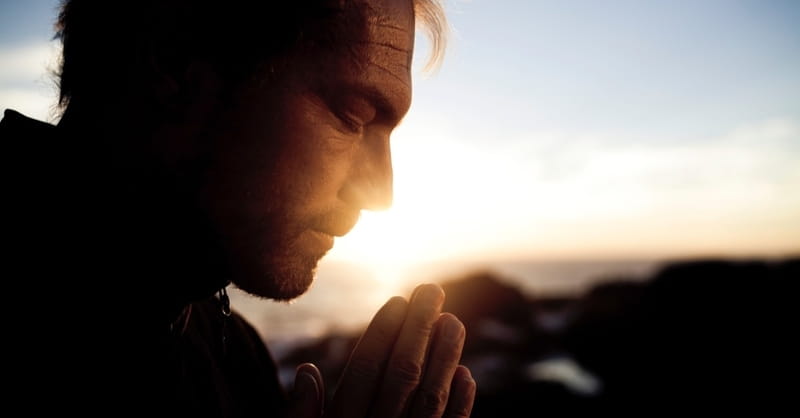 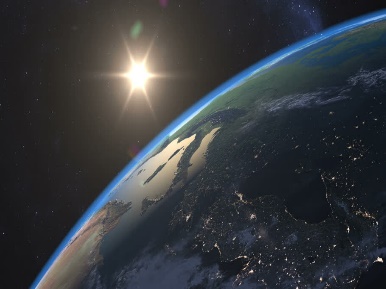 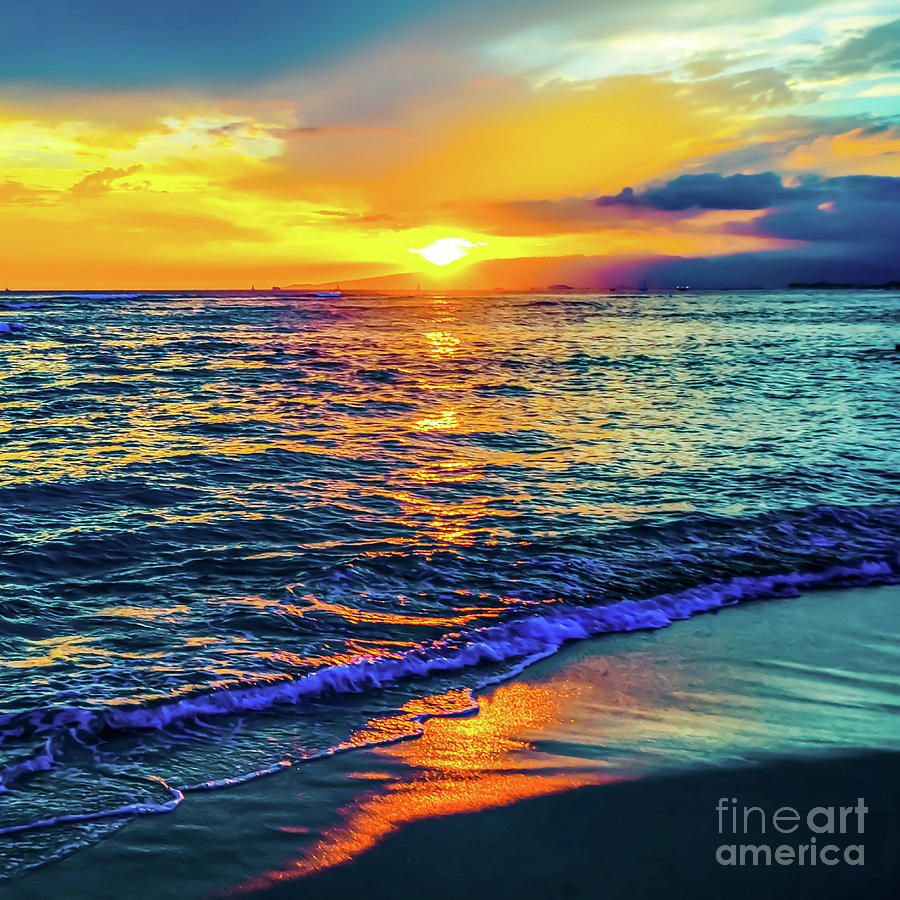 → Light was created for the righteous to rejoice 
→ God’s word is a lamp to our path
→ A great light upon shadow of death screams repent
→ John sent to bear witness of God’s light in Christ
→ In Christ is the light of life
→ God’s own light declares the knowledge of His glory
→ Walk as children of light in His called for ways 
→ We are to shine as lights in the word of life
→ Fellowship walking in His light cleanses from all sin
→ Cast off dark works and put on the armor of light
→ Awake from the dead to Christ & He will give light
→ His word shines in darkness calling hearts to rise
→ We are the light of the world when we carry truth
Life plays       on His sweet chords of light
[Speaker Notes: Life plays on His sweet chords of light]
Please visit http://www.LoveFromGod.comto explore further
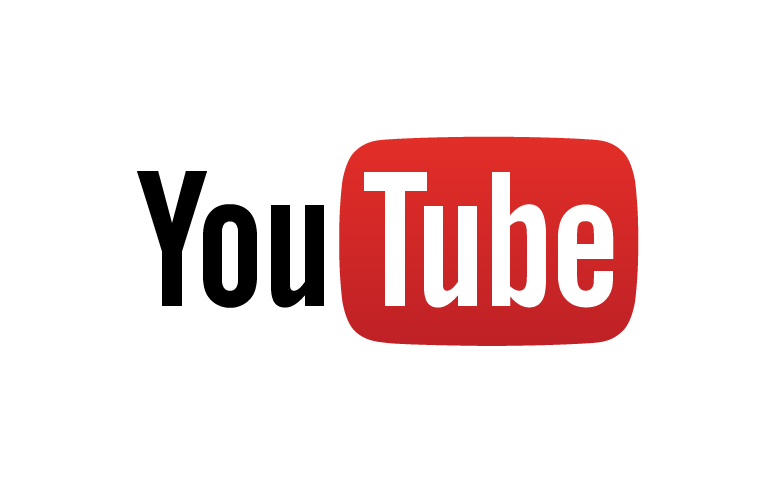 Ronald Bert Channel on
[Speaker Notes: Eternity never ends.]